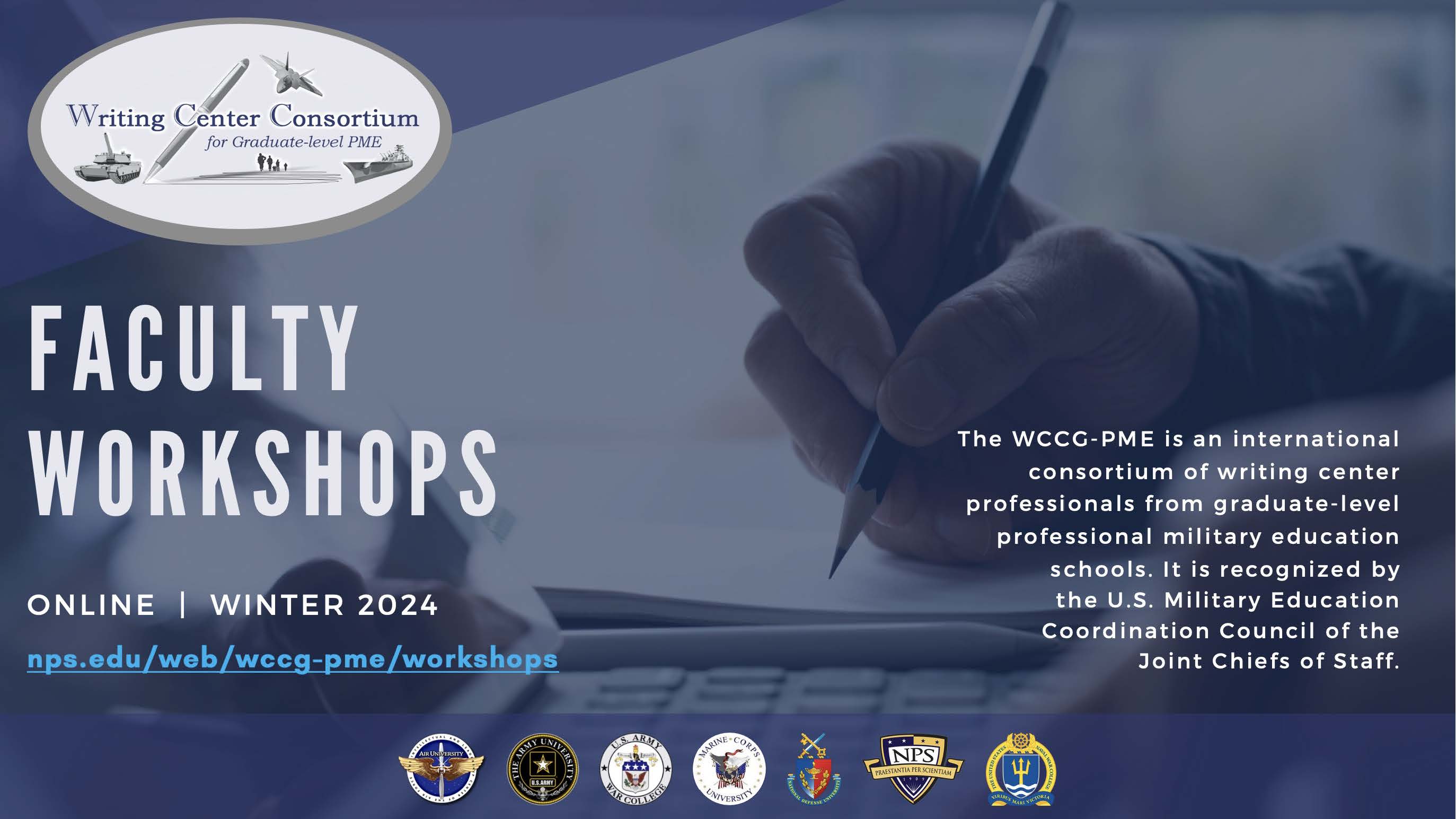 [Speaker Notes: Thank the WCCG for the invitation to speak on a subject that is my professional compass. I love talking with others and sharing ideas on this subject. and I recognize that among the Spring, 2024 Workshop presenters, I am the outlier. The Writing Center Consortium is amazing for creating a space to discuss a subject that is not writing. But, I hope to bring some insight to the subject of Intentional Oral Communication Education in PME. My thoughts on this subject began at the 2023 spring meeting where Vice Admiral and NPS President, Dr. Ann Rondeau joined us and shared her thoughts on the urgency of Public Speaking Education. Her thoughts aligned with my observations and conversations with others in PME about the need to improve presentation skills, overall across the military.]
Strategies for Teaching Intentional Oral Communication Education in PME Curriculum
Rachelle L. Kamrath, 
Marine Corps University
[Speaker Notes: So, thank you for joining this workshop today. I acknowledge there are instructors here with a wealth of experience teaching oral communication, while others are on board with the idea but would like more information, and still others may be skeptical about why to prioritize these assignments at all.  Some oral communication assignments in PME are little more than a presentation requirement in lieu of a paper, and that’s it. It might stem from the misguided belief that the more we stand and deliver presentations, the better we become. But of course, this is untrue. Our students may be missing out on building a proper skill set. Building assignments that focus on how to give a proper presentation with instruction on what right looks like is something we can develop together.]
Prior to PME: 2002-2013
Built Two Competitive College Speech/Debate Programs: Doane University and University of Nebraska-Kearney
Coached State Champion and Nationally-Ranked College Competitors
Host of the 2011 National Individual Speaking Events Tournament (1,000 entries).
Basic and Advanced Public Speaking course instruction
Developed accredited public speaking curriculum for a public university.
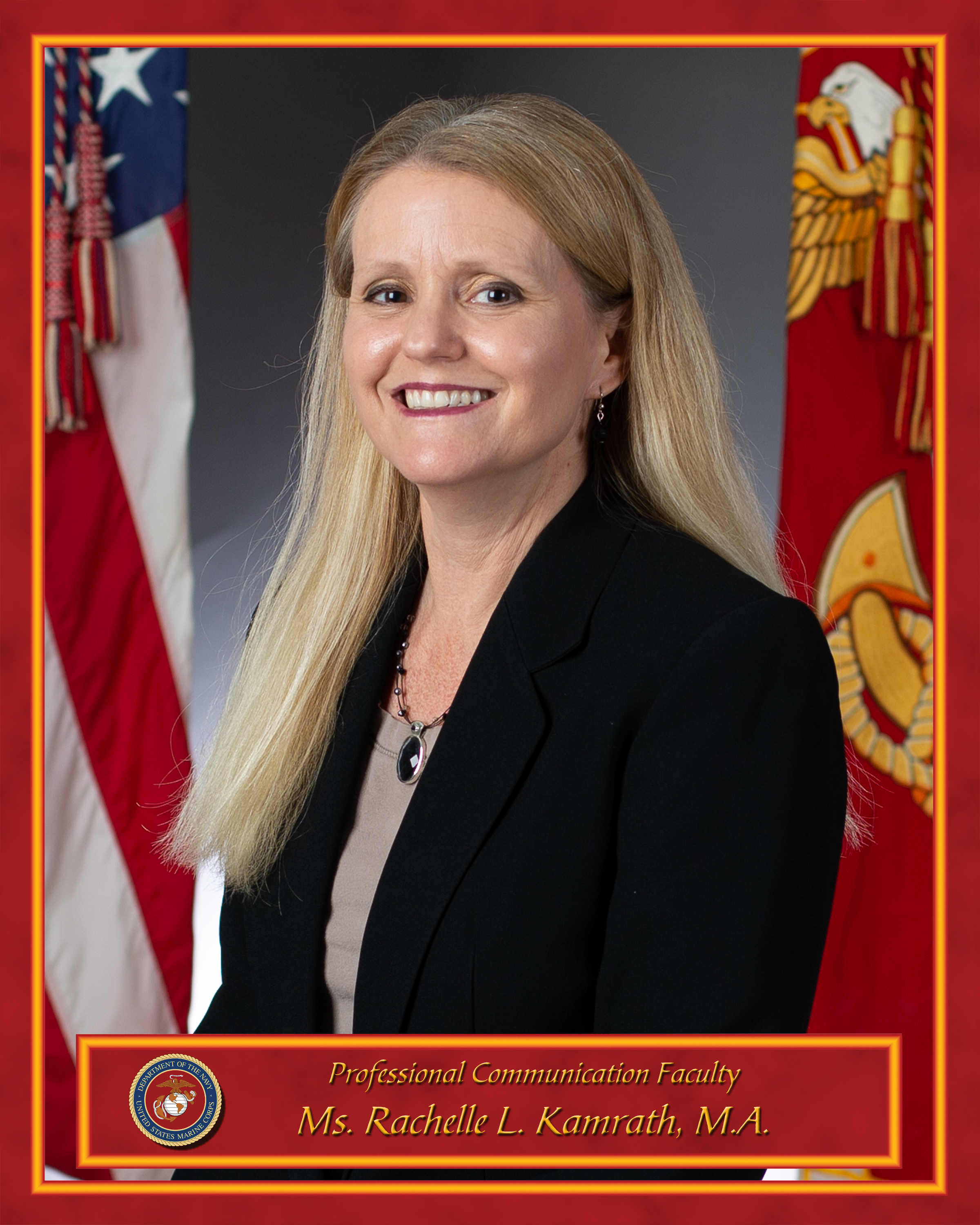 Oral Comm Instruction and Support in PME: 2013-Present
EWS
CSC
CDET
CEME
SAW
Communications Assistant Professor
Leadership Communication Skills Center
Marine Corps University
rachelle.kamrath@usmcu.edu
Public Speaking Instruction Experience: 2002-Present
MCU Speakers Bureau Engagements 
NCIS
Cornerstone events
MCAS Cherry Point
* FBI (virtual presentation coach)
[Speaker Notes: A little about my background. I have 22 years of experience in teaching oral communication. Before PME, I built two successful competitive college speech teams, I taught basic and advanced public speaking classes. I’ve hosted dozens of public speaking tournaments to include the college national championships in 2011 and I’ve built oral communication curriculum.Since joining PME, I’ve supported oral communication instruction for several schools at Quantico and taught workshops by request. Today, I have the honor of speaking to you. But enough about me.]
Let’s Build Something Meaningful TogetherAgenda Slide
The AI Question
Working with AI to support instruction
I love Hive Minds!
Intentional Oral Comm Design
Building Oral Communication assignments that meet your goals
A Lasting Effect
Creating space to maintain continuity and high standards
“PowerPoint makes us stupid.” General James Mattis (Ret.)
[Speaker Notes: In this workshop, my hope is to begin a networked conversation about the state of oral communication education in PME in that it’s an area that deserves more traction. 
First, I’ll jump into what intentional oral communication education can look like. 
Next, following the lead of our other spring workshop presenters, I will bring the AI question into the fold. Finally, I open the aperture a bit to speak to the value that comes from our PME schools teaching oral communication assignments, and give them more presence. It’s an area that can strengthen the leadership skills for our students when they leave, and if we can get on board with that, let’s share some ideas of how to build more standardized continuity by coming together as a “hive mind.” (HIT ENTER FOR BEE) I love hive minds and while I know a lot, I do not know everything. 
Finally, finally, indulge me as I share my favorite quotation from Gen. Mattis on the subject as our inspiration to do our best.]
Let’s Build Something Meaningful TogetherAgenda Slide
The AI Question
Working with AI to support instruction
Intentional Oral Comm Design
Building Oral Communication assignments that meet your goals
A Lasting Effect
Creating space to maintain continuity and high standards
“PowerPoint makes us stupid.” General James Mattis (Ret.)
Intentional Oral Comm Design
Distill complicated information into a consumable and retainable product
Pare-down
Simplify
Clarify
Abridge
[Speaker Notes: It helps to begin with the fundamental goal of a presentation. It is important to think differently about presentations from their written counterparts. Papers are a more ideal space for detail, complex layers, thorough examination. In contrast, presentations have a different goal. Which is to distill the complicated information so that we hear something consumable and retainable. Think of it this way, if we were to read a 400 page book, it would likely take us a couple of weeks. Or, if you’re like me and you listen to books it’s about a 10-15 hour commitment. Yet, a lot of great books are made into two-hour movies. The audio visual experience give us the sense that we know the whole story, even at the expense of omitting details from the book. In the same way, good presenters are selective about what they put in a presentation.]
Intentional Oral Comm Design: “A Speech is Not an Essay,” John Coleman, Harvard Business Review
If at any point an audience gets lost during a presentation, they are likely lost for good.
Audiences may not formulate good questions during Q & A if they are lost.
Papers can afford complexity:  punctuation, paragraph breaks, subject headers.
NIH investigated the widespread claims that audiences only retain between 10%-30% of presentation content.
Readers can re-read content for clarification.
Coleman, John (2020) “A Speech is Not an Essay.” HBR’s 10 Must Reads on Public Speaking and Presenting, pp 15-16. Harvard Business School Publishing Corporation, Boston, MA.,
Schneider VI, Healy AF, Carlson KW, Buck-Gengler CJ, Barshi I. How much is remembered as a function of presentation modality? Memory. 2019 Feb;27(2):261-267. doi: 10.1080/09658211.2018.1502784. Epub 2018 Jul 26. PMID: 30047282.
[Speaker Notes: One of the principles to keep in mind is how much an audience retains from a presentation. John Coleman’s, essay reminds us that when we use paper writing strategies to build audio/visual products, we are missing the point. (explain the slide). Which begs the question, why rely on presentations at all? When done well, presentations are a time-saver for listeners to make sense of a topic. They are a prolific part of organizational communication, people like learning through seeing and hearing, and so presentations are not going anywhere. But]
Intentional Oral Comm Design – PME can help.  It’s a short journey
From this…
To this…
[Speaker Notes: What we get is reflected in the pie chart on the left. Search your memories for the times where you listened to a subject matter expert who held you captive with a dreadful presentation. Hopefully that memory isn’t developing right now. We could learn so much from them, but the presentation was packaged so poorly that we left the class as uninformed as when it began. I don’t know if there is any way to quantify how much is lost from a poor presentation or how to determine the first and second-order effects of this. There is a vicious cycle of bad presentations and while the cycle can start anywhere I want to begin with the gold slice that reads, “slides read aloud.” We watch this happen. We know it’s bad, yet somehow we think, “well, this must be how it’s done.” We emulate the bad habits and the problem keeps recycling itself into perpetuity. I propose a new cycle. Giving clear and succinct talks to inspire others to emulate good habits. PME can help!]
Intentional Oral Comm Design: Objectives
Thing 1
Prioritize presentation techniques: Distilling Information, Visual Aids, and Delivery
Thing 2
Build lesson cards and rubrics with standards that measure presentation effectiveness.
Think ahead: Create calendar space for instruction, rehearsal, and presentation day(s)
Thing 3
[Speaker Notes: In the last decade of teaching oral communication in PME, I’ve kept a pulse on what students and faculty respond well to. I’ve revised lecture content many times. In this section, I will share with you subjects that I teach in lectures and workshops. 
I’ve received positive feedback on how to be selective about presentation content, how to design slides, and practice effective speech delivery.
I’ve had the honor of speaking with faculty about best practices in designing lesson cards and rubrics and meet their goals.
I’ve received positive feedback about how our center can provide support and how to think ahead to help students prepare for these assignments.]
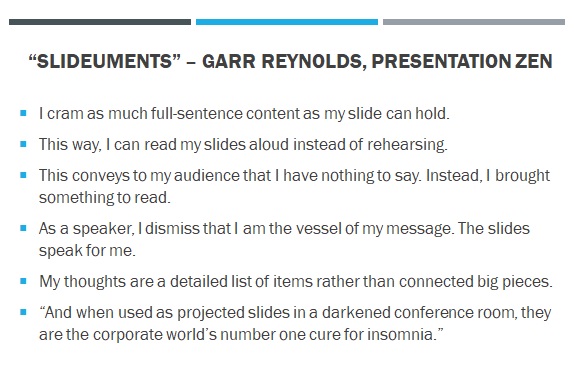 View/Notes Page
Type your notes here
Thing 1
Prioritize presentation techniques: Distilling Information, Visual Aids, and Delivery
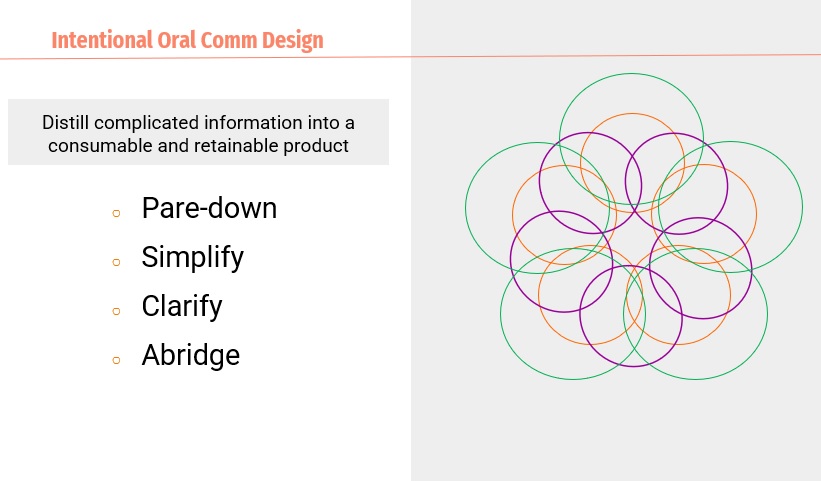 “It is laziness on the presenter’s part to put everything on one slide”            – Nancy Duarte, Slide: Slide:ology
Reynolds, Garr. Presentation Zen Design: A simple Visual Approach to Presenting in Today’s World. New Riders Publishing, 2014 pp. 154-155.
Duarte, Nancy. Slide:ology: The Art and Science of Creating Great Presentations. O’Reilly Media, Inc. Sebastopol, CA. 2008.
[Speaker Notes: The presentation strategy is to scalpel the information for the audience’s benefit, which per the purple triangle slide we just viewed, is about half of what you would include in written work. What do I need in my presentation and what is better kept backstage via cited source material or upon request during Q&A. I must remember that I, as the speaker am the vessel of the message. The slides with me are just there to clarify my ideas.
Nancy Duarte adds to this idea in her book, Slide:ology in regard to squishing content on a slide, for the speaker to read. Audiences want us to being something to say, not something to read. I remind my students that presentation software, like PowerPoint features a notes page that can be printed or displayed in presentation mode, and it’s perfectly OK and professional to keep notes on hand to jog our memory.
I talk to students about what author Garr Reynolds dubs, “Slideuments” which is what he calls misguidedly using slides as documents to type out every detail in bullet-point fashion. Inspired by laziness or public speaking anxiety, presenters perilously bleed all over a blank slide with a list of unretainable thoughts. The bullet points are nothing more than a list. Do you why we make lists? Because we can’t remember lists. Thus, its silly to think that an audience will retain our list of thoughts because we displayed our list for a minute. This seems like common sense, yet here we are.]
Agenda Slide
Thing 1
Prioritize presentation techniques: Distilling Information, Visual Aids, and Delivery
Intentional Oral Comm Design
A Lasting Effect
The AI Question
Hive Mind!
[Speaker Notes: I share to our students that while papers follow a linear train of thought, presentations are visual. I teach breaking the bad “slideument” habit by asking students to doodle the big and interconnected pieces of their subject in a mind-map, instead of relying on an outline. Outlining can help sort our thoughts, but relying on an outline as a rough draft for a presentation breeds slideuments, so it helps to stick with visual representations of what our idea looks like in our mind. If we want our audience to see what the idea looks like, we must draw them a picture. I acknowledge that mind-mapping is a part of the writing process too, so it’s an easy segue for writing instructors to use the mind map as a rough draft of a visual aid INSTEAD OF translating it into an outline.]
Thing 1
Prioritize presentation techniques: Distilling Information, Visual Aids, and Delivery
Social Movements
Organizational Comm
Context of Communication
Small Group Comm
Interpersonal
[Speaker Notes: For instance, if I were to teach the subject of the “Context of Communication,” I visualize each level under an umbrella of appropriate size. Interpersonal communication involves a small number of people, hence, small umbrella. Small Group communication involves a more people than interpersonal, so I see it under a bigger umbrella. As the context grows in size such as an entire organization, that can involve thousands, or social movements which can go global, so does the size of my umbrella. In order to organize and build my presentation to be audience-centered, if I want them to see this idea the same way I see it in my head, I must draw you a picture.]
Context of Communication
Thing 1
Prioritize presentation techniques: Distilling Information, Visual Aids, and Delivery
Social Movements
Organizational Communication
Small Group Communication
Interpersonal Communication
[Speaker Notes: To give it professional polish, I can select an image from many available online. As I move through each context, subtle animation draws my audience’s attention to the appropriate point. 
On the subject of animation, presentation software allows you to customize a bit of movement to capture attention. Take the time to familiarize yourself with the “Animations” tab in PowerPoint or in whatever software you prefer.]
Thing 1
Prioritize presentation techniques: Distilling Information, Visual Aids, and Delivery
Leadership Emergence
1
People step aside
2
Jockey for Power
Group Elevates Informal Leaders
3
Adams, Katherine and Galanes, Gloria J. Communicating in Groups: Applications and Skills. New York. McGraw Hill, 2000 Pp 254-255.
[Speaker Notes: Some ideas are best explained with animation. If I were to explain how teams organically select an informal leader, a process called, “Leadership Emergence,” I could demonstrate the steps like so. 
The first cluster of group members to be eliminated from informal leadership are those who take themselves out of contention. These are the group members who do not want a leadership role. This leaves the remainder to process through the next step: jockeying for power. In this step, individual ambition doesn’t get them very far, as the group decides who is still in the running and who is not. Finally, the group selects one or two members to informally lead the group. With a triangle, smiley-faces, and movement, it is easy to see how this works.]
Thing 1
Prioritize presentation techniques: Distilling Information, Visual Aids, and Delivery
Leadership Emergence Steps:
Some take themselves out of contention
The group eliminates contenders
One or two are chosen to lead the group
[Speaker Notes: Some presenters would have prepared to talk about Leadership Emergence like so. You can decide for yourself which approach is more retainable.]
The rules of symmetry and balance in the Fibonacci Sequence
Thing 1
Prioritize presentation techniques: Distilling Information, Visual Aids, and Delivery
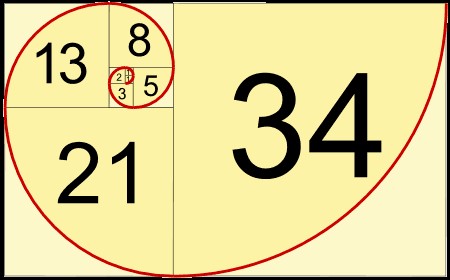 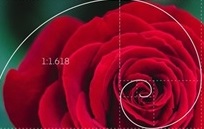 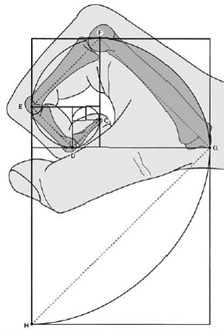 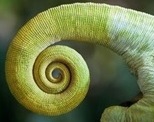 Image Credits:  https://www.invisionapp.com/inside-design/golden-ratio-designers/
Fibonacci Sequence (mathsisfun.com)
https://www.goldennumber.net/human-hand-foot/
https://www.pinterest.com/pin/517773288412174848/
[Speaker Notes: I teach our students about the math and science behind why we are attracted to some slide decks more than others. We talk about the Fibonacci sequence, which is the undercurrent of all symmetry and balance in the natural and physical world. There is a link on the slide to learn more about it. It explains two basic types of symmetry: Radical Symmetry where stuff grows in every direction, and Bi-lateral symmetry, where the left side of us is a mirror image of the right, like us. What we all have in common whether we are a tree, or a starfish, or a person, or a carrot is that our newest growth, is always the smallest part of us. We have one, two, or five of something, all Fibonacci numbers. We see it in every plant and animal. We can see it in the shape of our hand, which is why when we make a fist, it makes a perfect spiral. We see it in the shape of our ear, our profile, or how when we collapse into a fetal position, how our body neatly fits into itself, if we are flexible. OK…here’s why this matters. We are innately, instinctively attracted to symmetry and balance. We will forget or reject images that are not symmetrical and this is a big deal in slide design.]
The rules of symmetry and balance in the Fibonacci Sequence
Thing 1
Prioritize presentation techniques: Distilling Information, Visual Aids, and Delivery
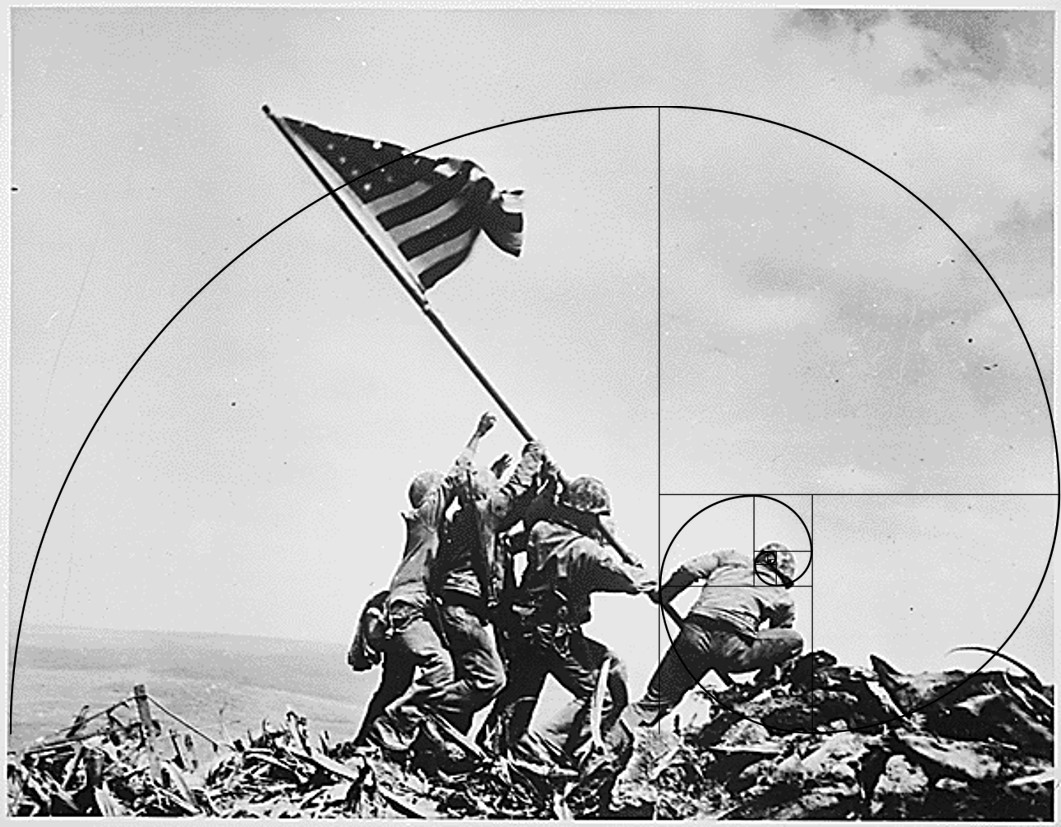 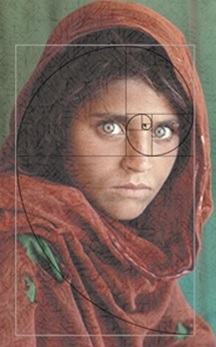 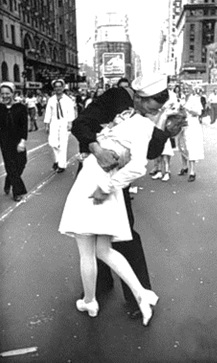 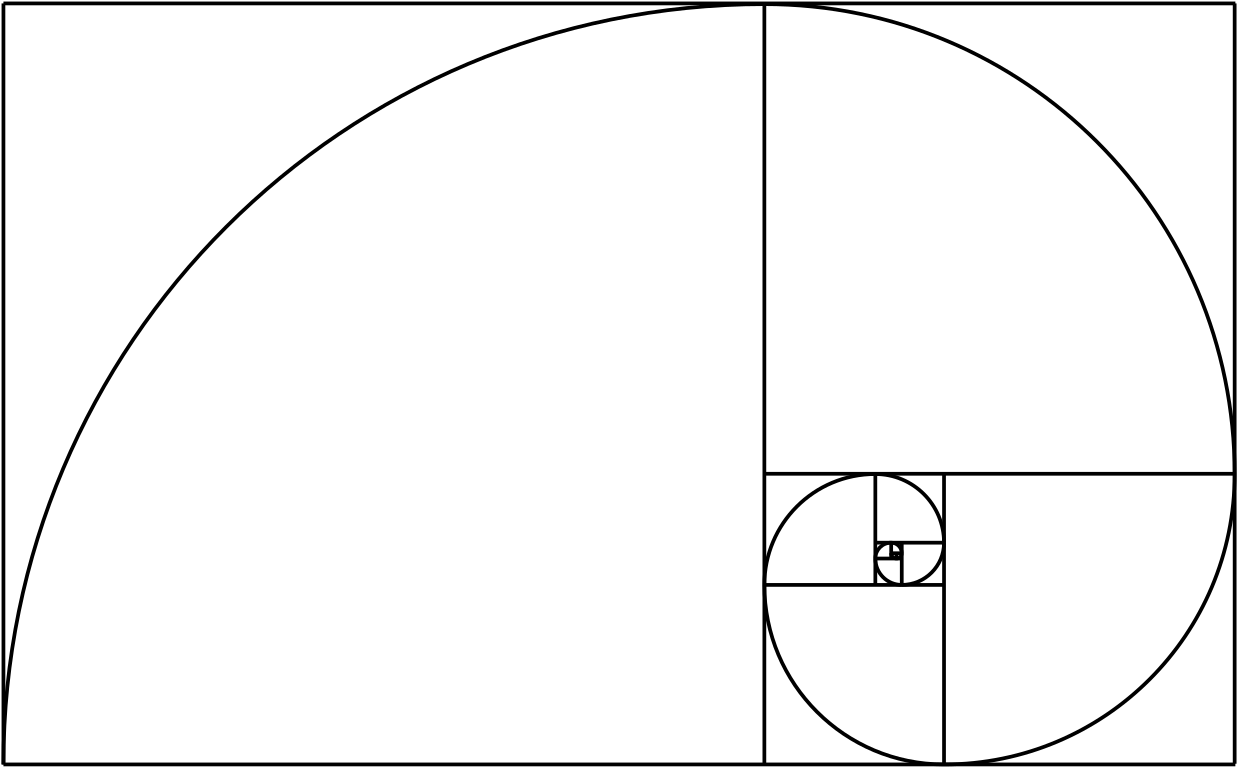 Image Credits: https://en.wikipedia.org/wiki/Afghan_Girl	https://en.wikipedia.org/wiki/V-J_Day_in_Times_Square
https://en.wikipedia.org/wiki/Raising_the_Flag_on_Iwo_Jima
[Speaker Notes: I add Pulitzer Prize winning photography to our discussion. We don’t have to understand the Fibonacci spiral to sense our innate attraction to these images, but it drives the point home that we are attracted to the spiral when we see it. Joe Rosenthal took a lot of pictures on Iwo Jima. Why was this image destined to become the iconic image of the Marine Corps? Because by sheer luck, he caught the spiral.
Designing slides with symmetry is something we can all do and it’s important to prioritize this. How do we translate this to slide design?]
The rules of symmetry and balance in the Fibonacci Sequence
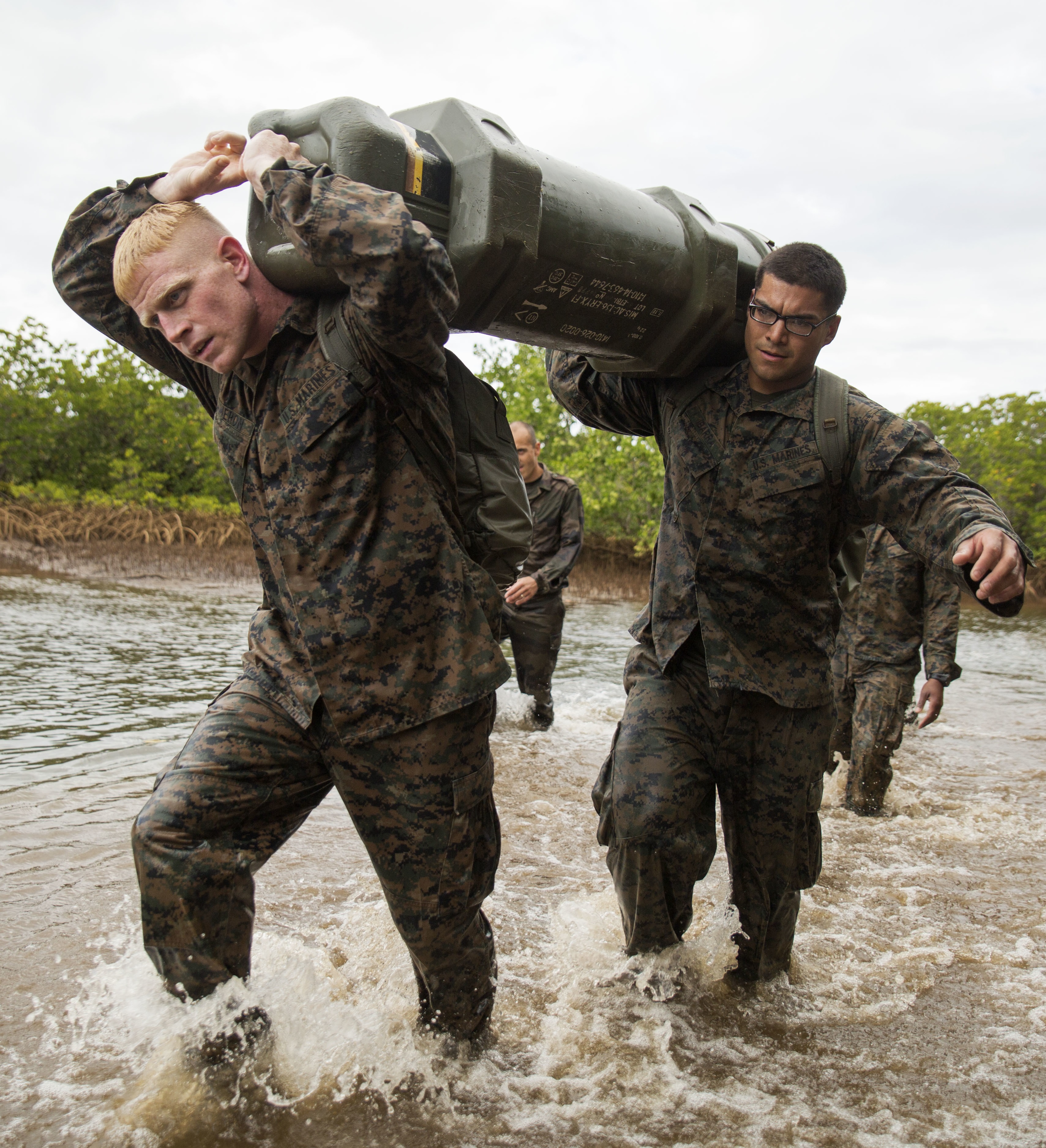 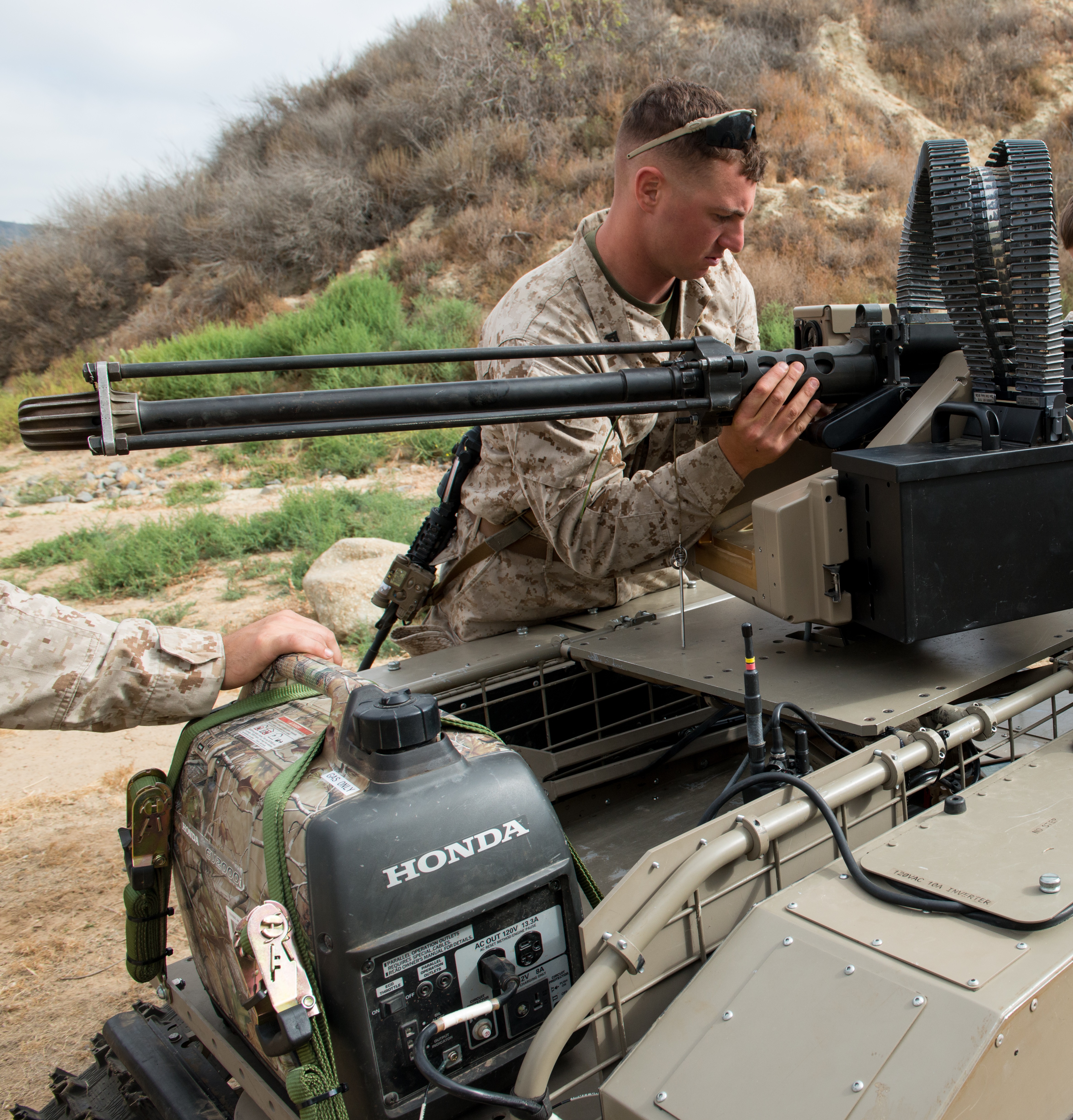 Thing 1
Prioritize presentation techniques: Distilling Information, Visual Aids, and Delivery
1
1
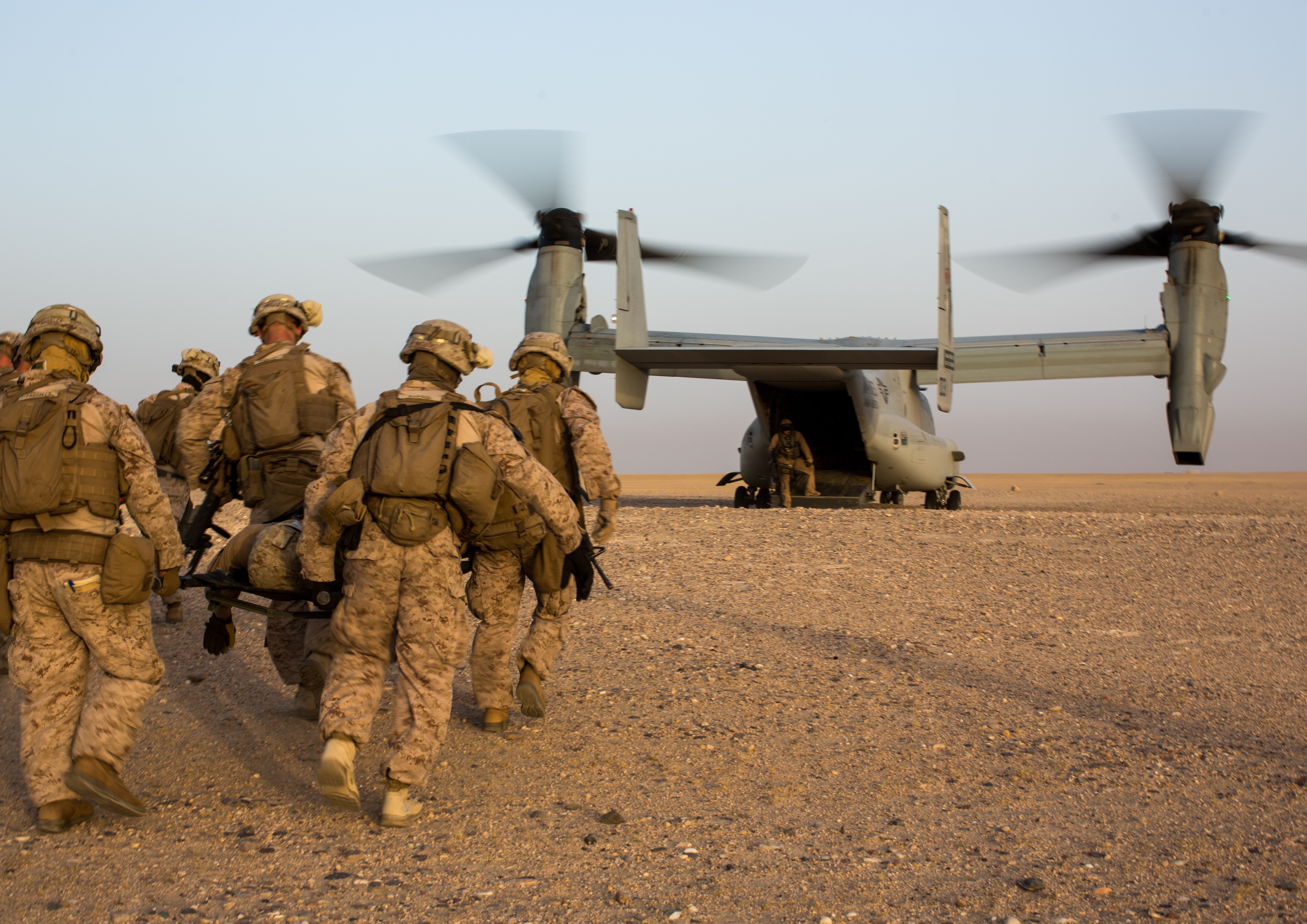 3
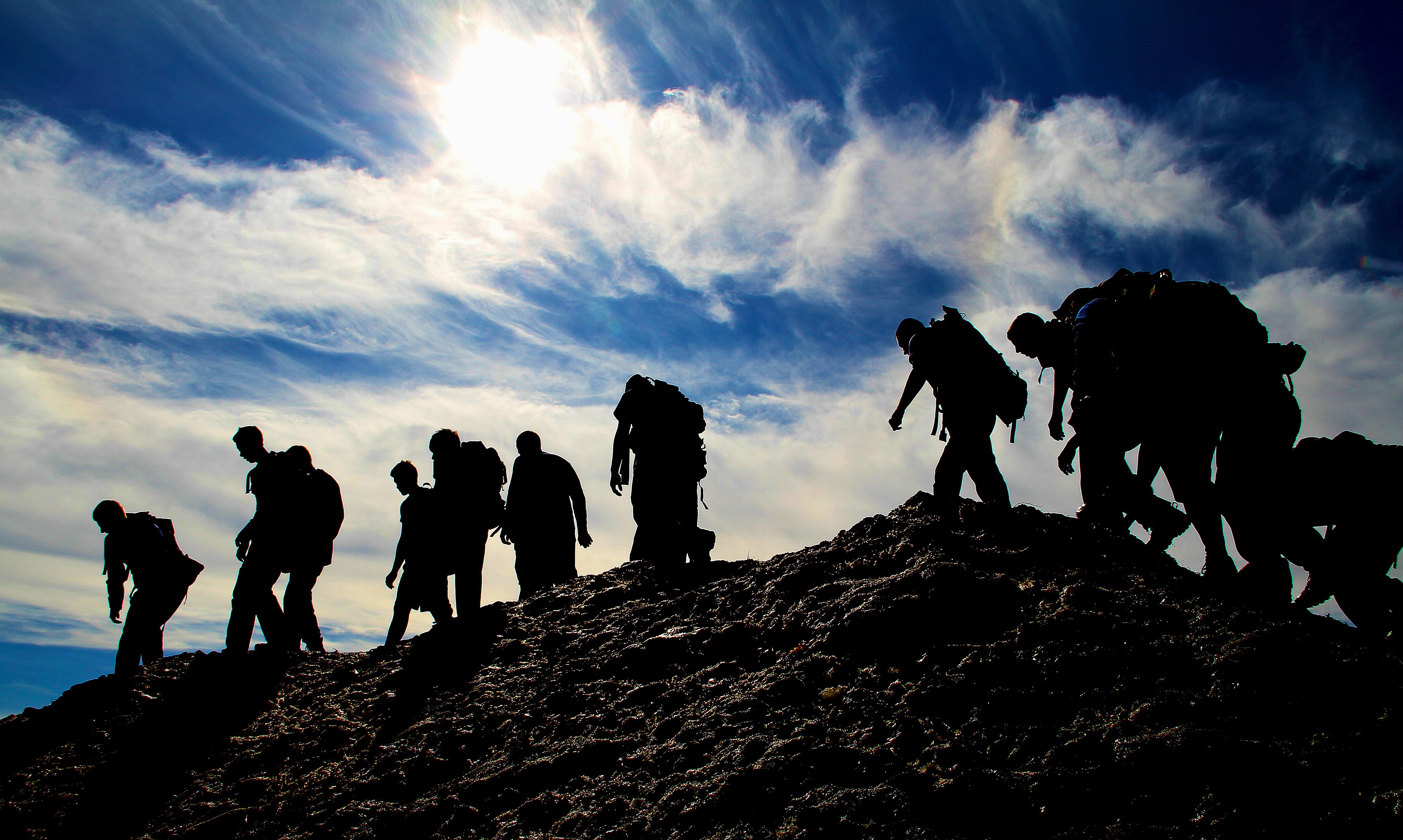 2
Photos courtesy of: https://free-images.com/search/?q=marine+corps&cat=st
[Speaker Notes: Think of the lines on this slide as the beginning of the Fibonacci spiral. When we fit photos and text into this template, now we have an arrangement that is far more pleasing to the eye. This is also a good place to talk about movement, which is the perceived motion of the object in the photo. Audiences typically prefer it when the perceived movement is heading toward the middle of the slide. My audience members are more likely to retain what I have to say because their focus is not split between trying to make sense of the chaos and listening to my message.]
Movement: Perceived Direction Subject(s) is moving
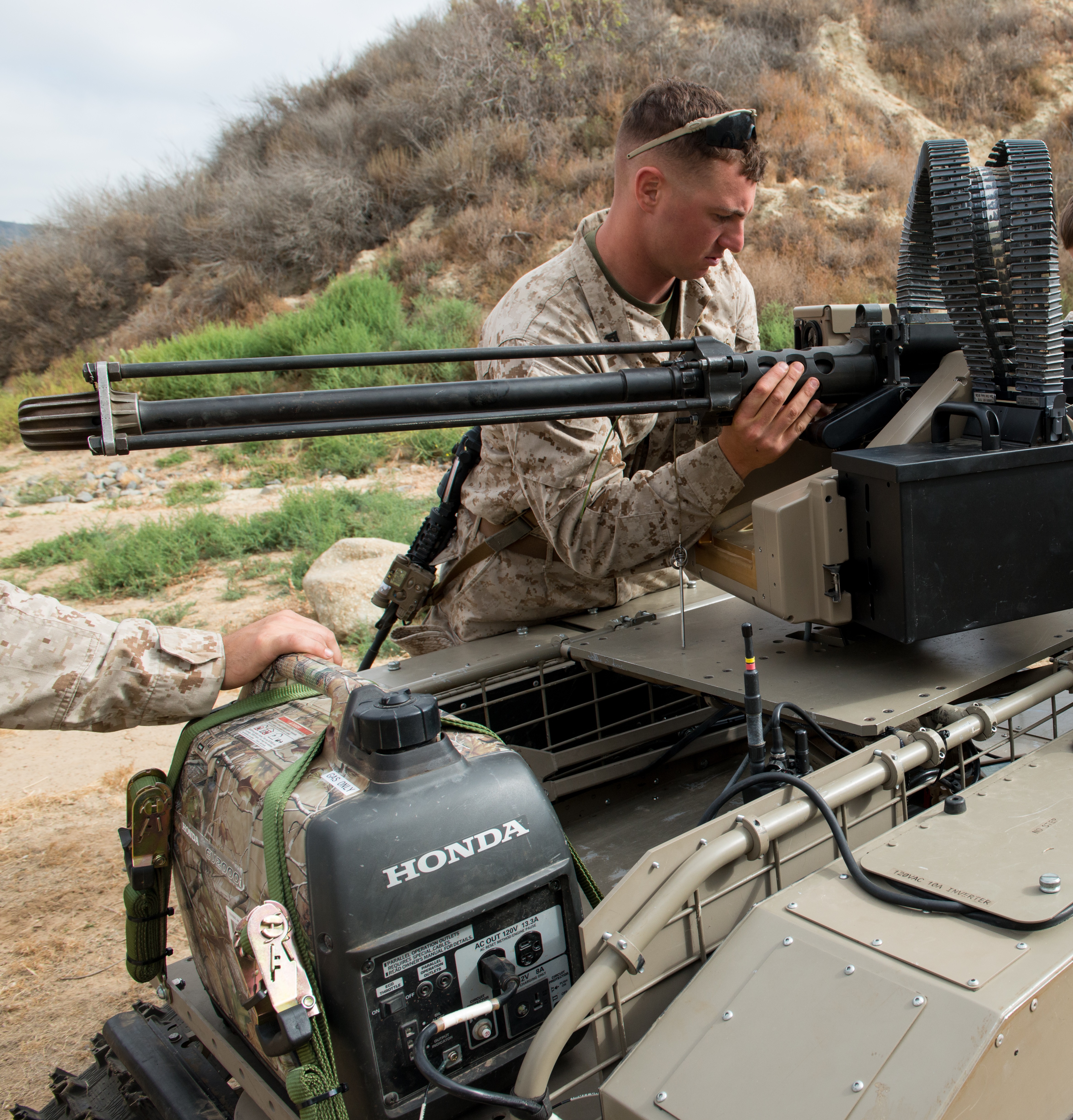 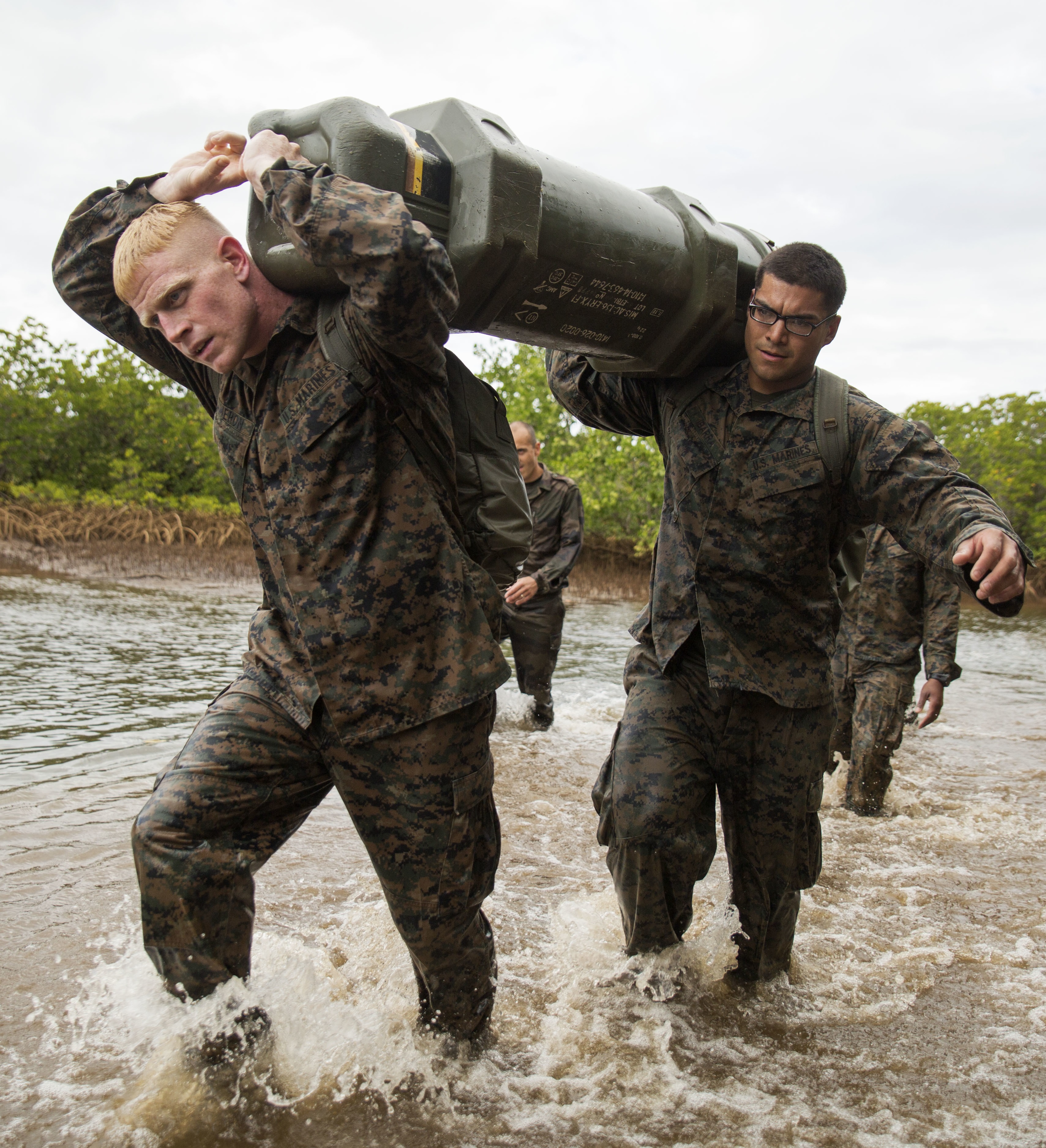 Thing 1
Prioritize presentation techniques: Distilling Information, Visual Aids, and Delivery
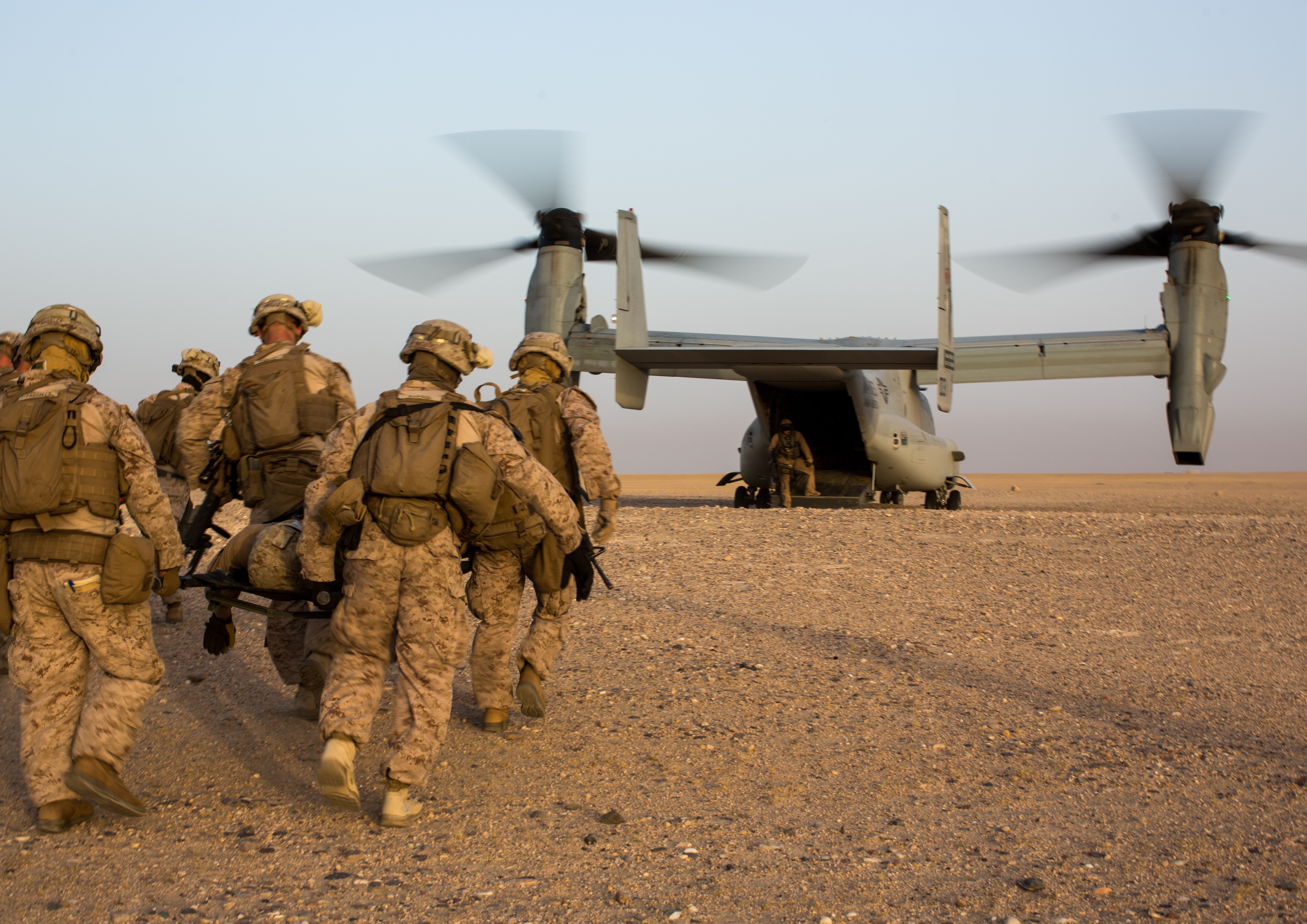 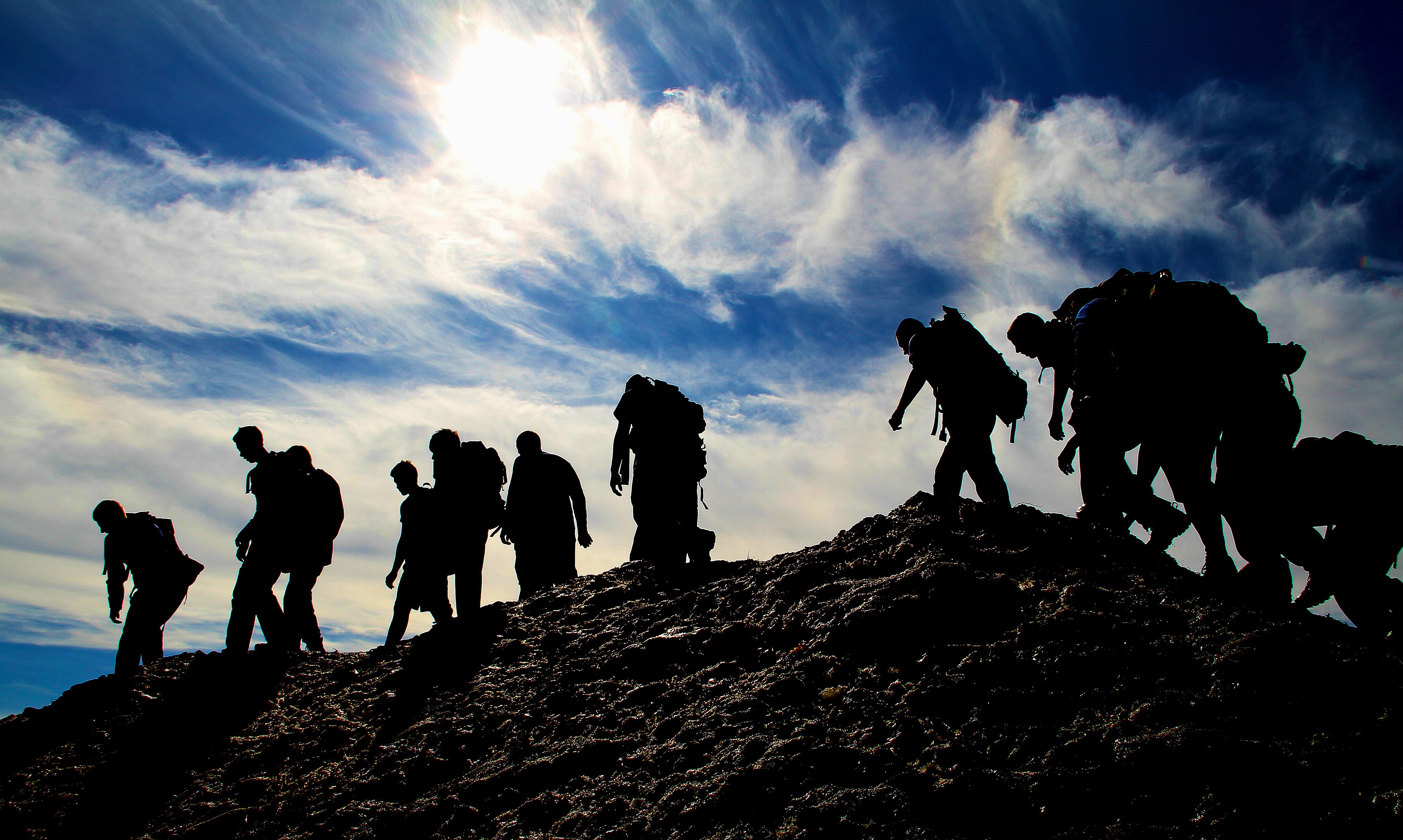 Photos courtesy of: https://free-images.com/search/?q=marine+corps&cat=st
[Speaker Notes: If we were to use the rules of the Fibonacci spiral but ignore movement, the photos would appear like so. For most of us, the perceived movement of the subject walking away from the center feels a bit off. So, whenever possible, work WITH movement. In doing so, you give your audience the benefit of retaining the images and our message. The take-away here is that we are going to make decisions anyway about where we put our text and our images, just put them in the right place. It’s subtle, but it matters.]
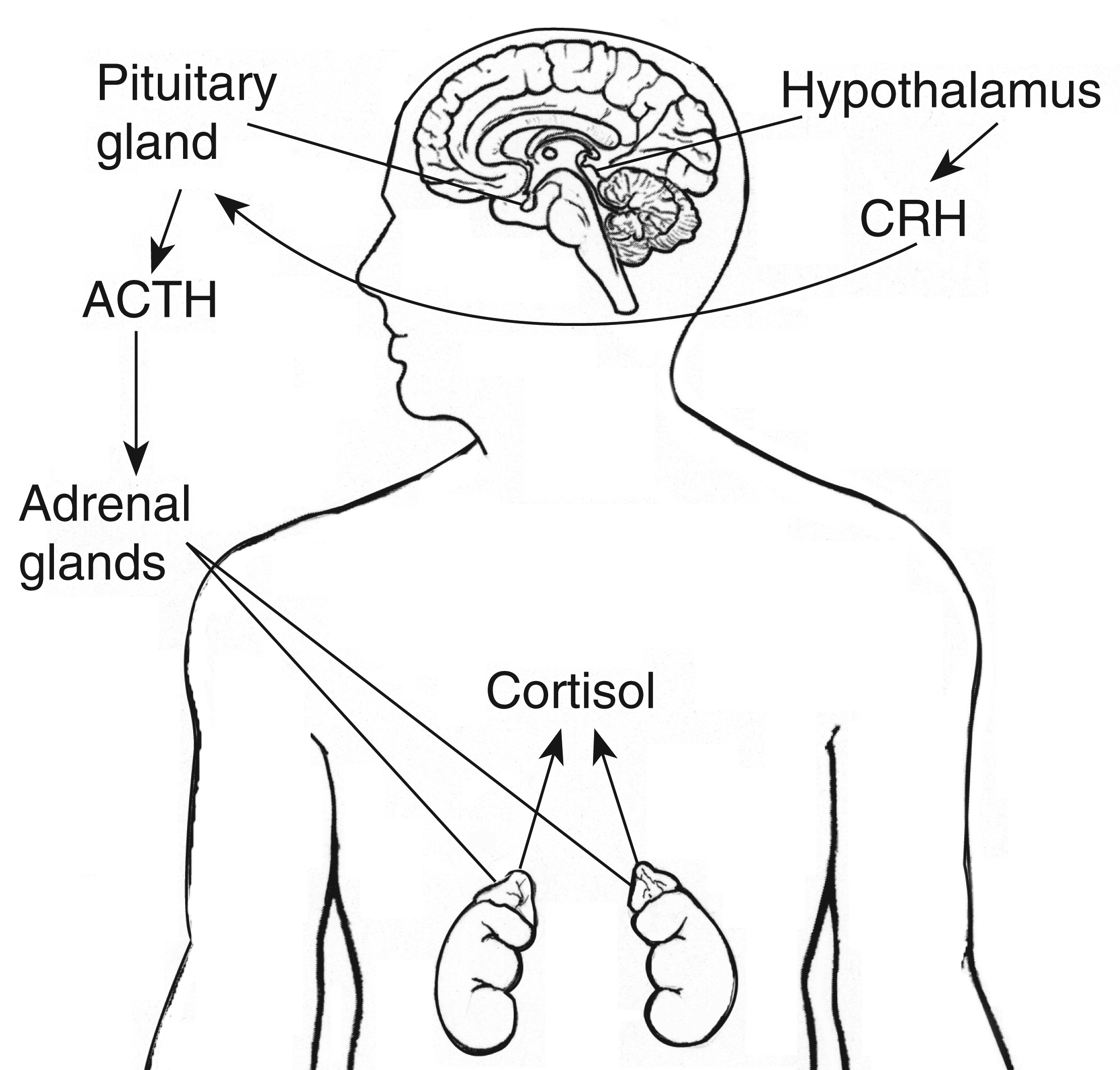 Thing 1
Prioritize presentation techniques: Distilling Information, Visual Aids, and Delivery
Practice the First Few Minutes
Know the Big Pieces
Quiet Focus and Tongue Twisters
Self Talk: The butterflies are good!
Harvard Health: Understanding the Stress Response 2020
[Speaker Notes: I talk to students about public speaking anxiety and how to work with it rather than ignore it. I point out the parts of our brain (our amygdala and hypothalamus) that perceive a threat, which many of us consider all eyes and ears on us to be. They work with our endocrine system to trigger epinephrine and cortisol through our body so quickly and so automatically, that the best defense is to anticipate it, and move through these steps on the right.
Connecting the big pieces is not only easier for our audience to consume and retain, it’s easier for speakers to remember as we are talking. It lowers the chance that we will just draw a blank and forget what we prepared to say.
Telling ourselves that the butterflies are good, that we are excited rather than nervous can help us control the nervous energy.
I recommend that my student rehearse their entire presentation of course, but really go over the first few minutes and get it down. If the first few minutes go well, we feel the cortisol levels drop and the rest of our presentation feels smoother.
Finally, a few minutes before the presentation, find a quiet space to get in the zone. Repeat a tongue twister to wake up the muscles in our face and we are less likely to trip over our words.]
Thing 1
Prioritize presentation techniques: Distilling Information, Visual Aids, and Delivery
Second Main Point: 2 Minutes
Third Main Point: 2 Minutes
First Main Point: 2 Minutes
Insert rectangle shapes.
Add “collapse” exit animation
Set duration timer
Select “Start: After Previous” to cue the next rectangle
Conclusion: 20 Secs
Intro: 40 Seconds
[Speaker Notes: On the subject of rehearsing, something our students find helpful is a visual timer. This is something they keep in front of them on a device as they are speaking. If you like this idea, I can email this slide to you. I designed this one using shapes, then selecting “collapse” among the exit animation choices and setting the duration timer to reflect the time limits I typed on the bars. Generally, we like to hear presentations with balanced allocation of time. The advantage is that students get a sense of what a 40-second introduction FEELS like or what a 2-minute main point FEELS like. In this way, time doesn’t get away from them. Like, when they find out too late that they spent way too much time on their first main point and now are crunched to speed through points 2 and 3.]
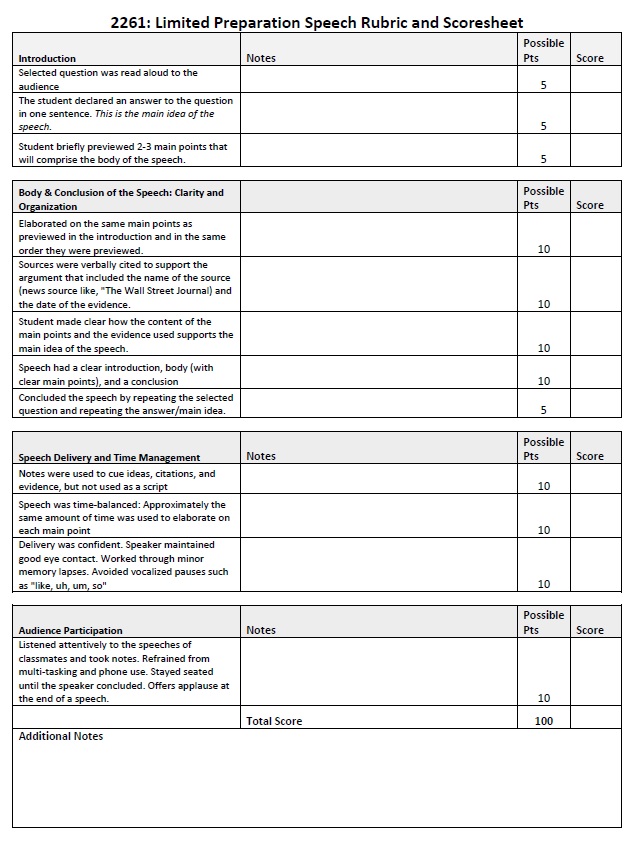 Public speaking performance should be a high priority of the assignment.
Clear main idea
Main points are organized and easy to follow
Content is distilled, consumable, and retainable
Sources are cited verbally or on slides
Delivery is conversational and not overly-reliant on notes
Visual aids support the speaker’s message
Balanced allocation of speaking time
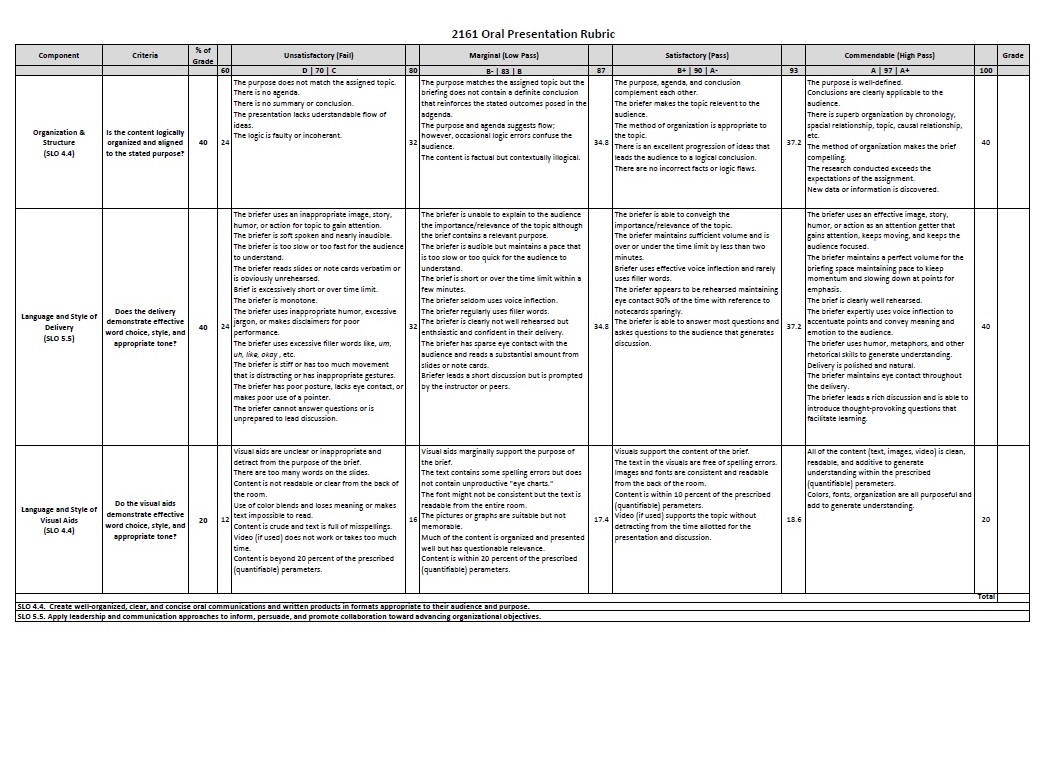 Thing 2
Build lesson cards and rubrics with standards that measure presentation effectiveness.
[Speaker Notes: If we want our students to sharpen their presentation skills, we must design assignments to sharpen their presentation skills. In my experience in reviewing oral communication lesson cards and rubrics, I found them to be quite busy and with expectations that set students up to prepare busy presentations. What lesson cards and rubrics could prioritize instead is how to be selective about the information they present, how to make their presentations visually engaging, and how to verbally and nonverbally connect to an audience. Muster as a faculty group and discuss the particulars of what you find appealing about good presentations and what you find off-putting about bad ones.

The rubric is another matter. We can make things easier on the instructor in this way.
Expecting the instructor to query a detailed rubric for their written feedback can be difficult. I want to show a the kind of rubric that is commonly used by teachers in speech classes and judges in speech contests. It can be very helpful to create a scoresheet to use while watching the speech, that uses language from the rubric. Printing the rubric on the back of the scoresheet is a good idea. It is easier to use an at-a-glance scoresheet like this to jot down notes in the moment. In this way, the notes instructors make are clearer, the point values earned are clearer, and the student gets more targeted feedback. Something that I advocated for in my scoresheets was how students behaved as audience members. We have lost some of our etiquette as audience members and oral communication assignments can bring some etiquette back. There could be points lost for students who play games on a device or walk about the room in the middle of a speech rather than waiting for the break between speeches. Listeners play a role in a speaker’s confidence and we help each other by behaving ourselves as audience members.]
Instruction and rehearsal:
Provide students with the lesson card and rubric several weeks ahead of the presentation date.
Preparing a presentation is an adjustment
Coordinating rehearsal time with student support.
As support, offer:
Oral Communication Workshops
Individual face-to-face rehearsal times
Think ahead: Create calendar space for instruction, rehearsal, and presentation day(s)
Thing 3
[Speaker Notes: I’ve found that students want a bit more lead time in oral communication assignments, so that they can be ready. I’ve also led a successful workshop in mapping out ideas and best practices with rehearsal. This is a good place for a hive mind. I would love to know what others are doing to support students.]
Instructor
Students 1-7
Students 8-14
Think ahead: Create calendar space for instruction, rehearsal, and presentation day(s)
Thing 3
1-7 Speakers
8-14 Audience
8-14 Speakers
1-7 Audience
1200-1500
0900-1100
Assigning 7-10 minute presentations, only requires one calendar day.
*Complete the score sheets and assign points between 1530-1700*
Grading is done by COB.
[Speaker Notes: Oral communication assignments do not have to be calendar-consuming. In my conversations with faculty, there is a push to assign longer presentations as they mimic a real-world brief, but not always. Even in large classes, so long as they are split into smaller groups, you can get through the entire student body of 200+ in one day. Consider keeping presentation length between 7-10 minutes, because sharpening our oral communication skills in shorter presentations translates into better oral communication habits for presentations of any length.
For instance, to move away from PME for a minute, there are high school and college national public speaking championships which are fiercely competitive and all speeches rest between 7-10 minutes. But to illustrate this point further.]
CG1 Classroom, CG 16 MILFAC
CG9 Classroom, CG 8 MILFAC
CG9
CG1
CG2 Classroom, CG 1 MILFAC
CG2
CG10 Classroom, CG 9 MILFAC
CG10
CG3
CG11
CG3 Classroom, CG 2 MILFAC
CG11 Classroom, CG 10 MILFAC
CG4
CG12
CG4 Classroom, CG 3 MILFAC
CG12 Classroom, CG 11 MILFAC
CG5
CG13
Think ahead: Create calendar space for instruction, rehearsal, and presentation day(s)
Thing 3
CG5 Classroom, CG 4 MILFAC
CG13 Classroom, CG 12 MILFAC
CG6
CG14
CG6 Classroom, CG 5 MILFAC
CG14 Classroom, CG 13 MILFAC
CG7
CG15
CG7 Classroom, CG 6 MILFAC
CG15 Classroom, CG 14 MILFAC
CG8
CG16
CG8 Classroom, CG 7 MILFAC
CG16 Classroom, CG 15 MILFAC
Front of Room: Facilitator(s)
[Speaker Notes: The different colors are meant to convey a large class separated into smaller conference groups (CGs). I roughly used MCU’s Command and Staff College as a context to illustrate a couple of things: how to keep a one-day schedule and how to achieve sort-of blind grading. Perhaps something you want to consider is shuffling instructors (MILFACS) to achieve a quasi-blind grading structure, if that is a priority for your school.
On speech day, it’s helpful to have a morning muster for students to ask last minute questions before retreating to their conference group rooms, but it’s not crucial. In the morning, one half of speakers will deliver a brief to the other half of the class. Then, after a lunch break, the half that listened as audience members in the morning will speak in the afternoon.]
When rubric/shore sheets are sorted, and points allotted, you may see a bell curve.
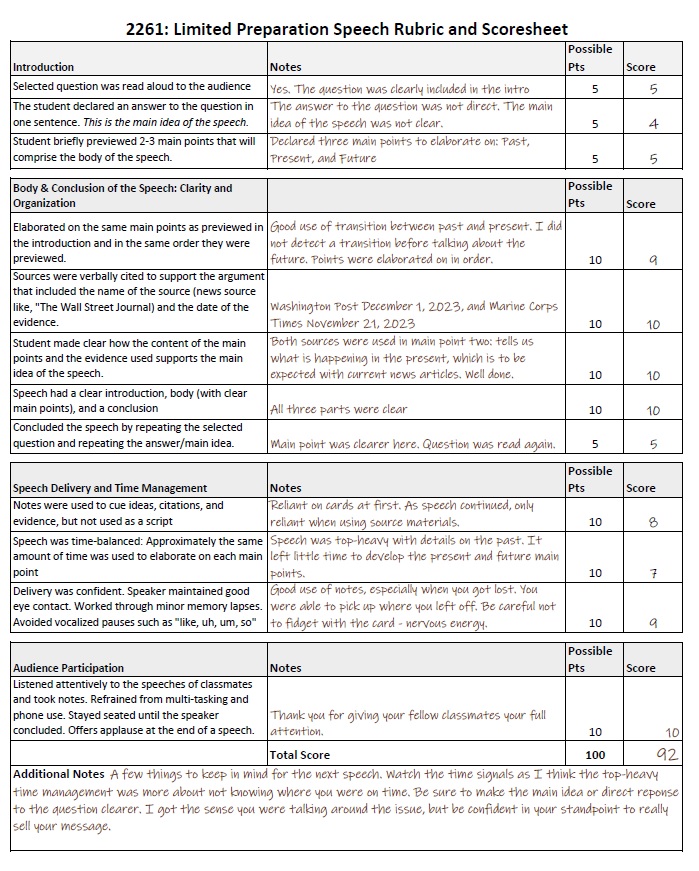 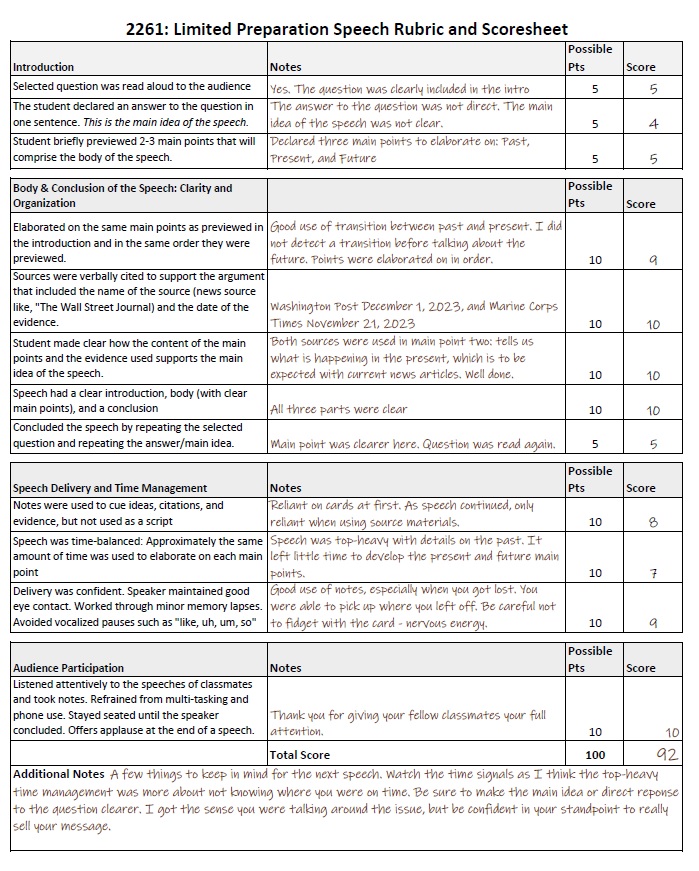 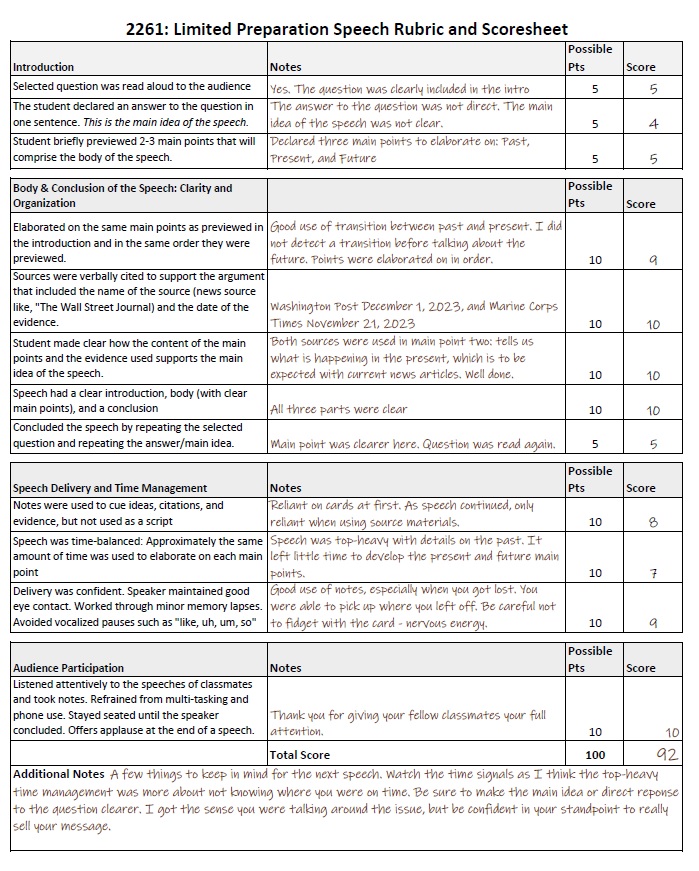 One method
Fill in comments
Sort from best to worst
Write-in scores (decimal points are fine)
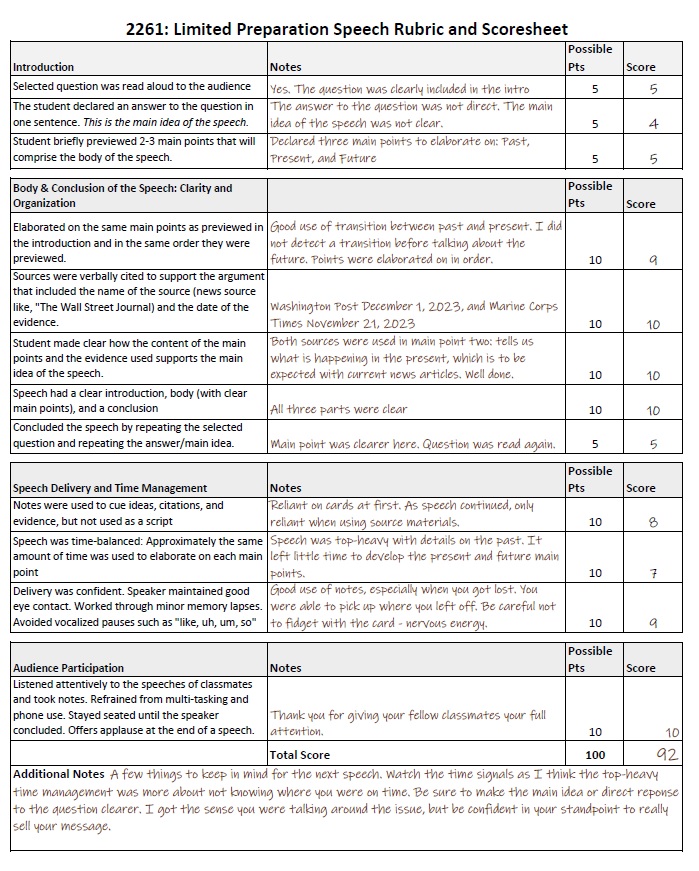 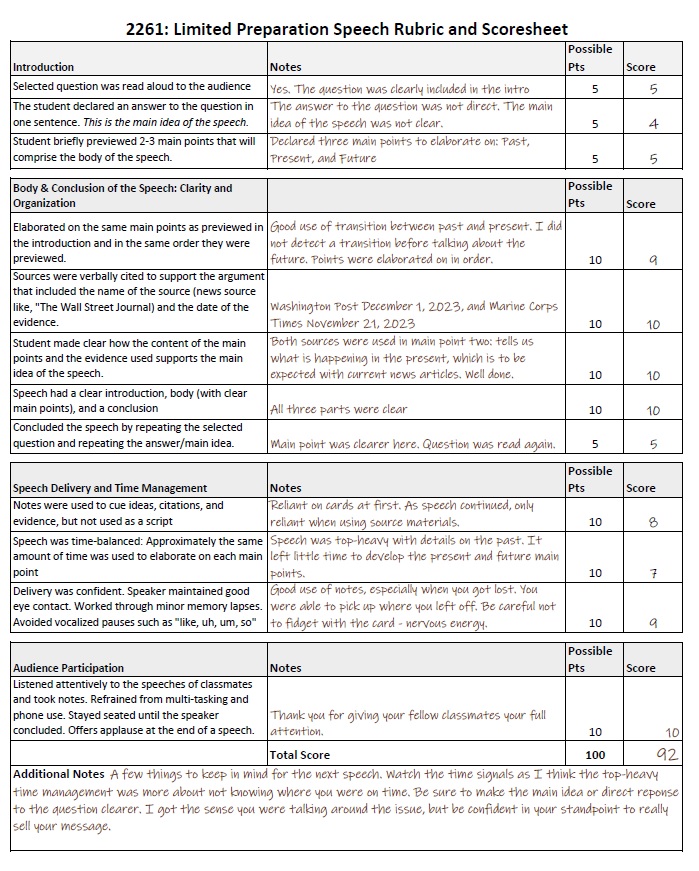 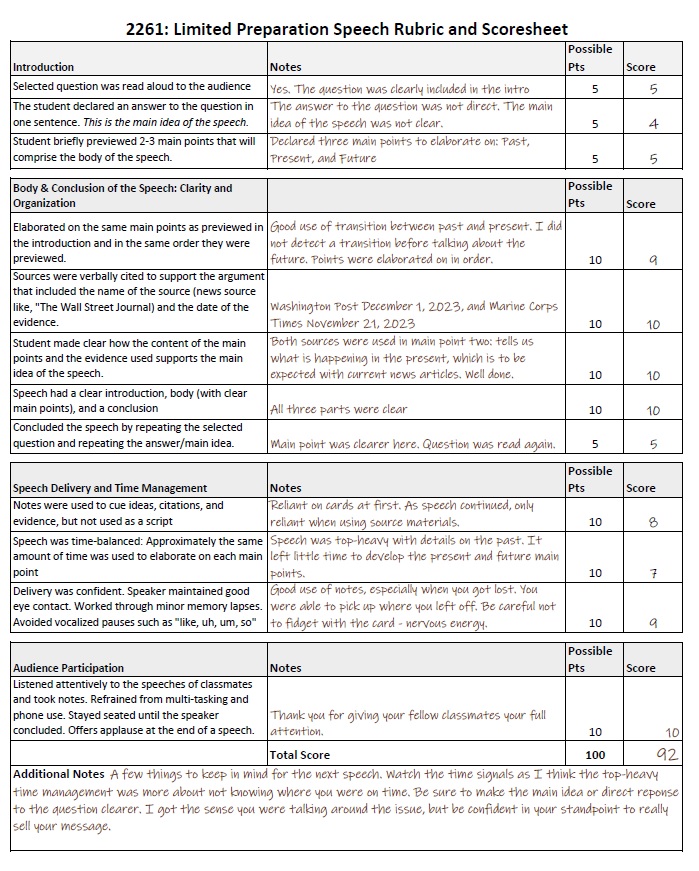 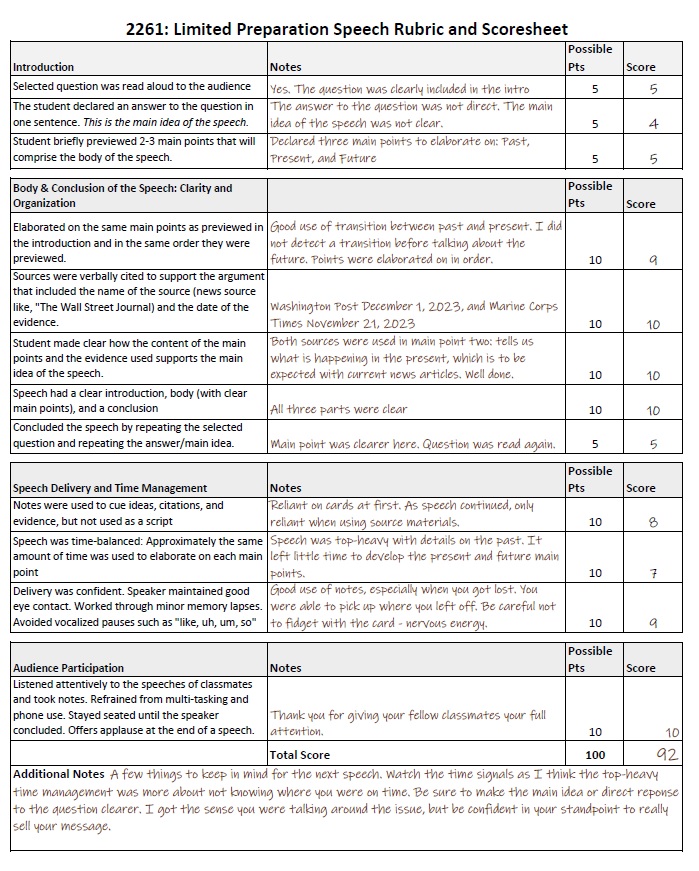 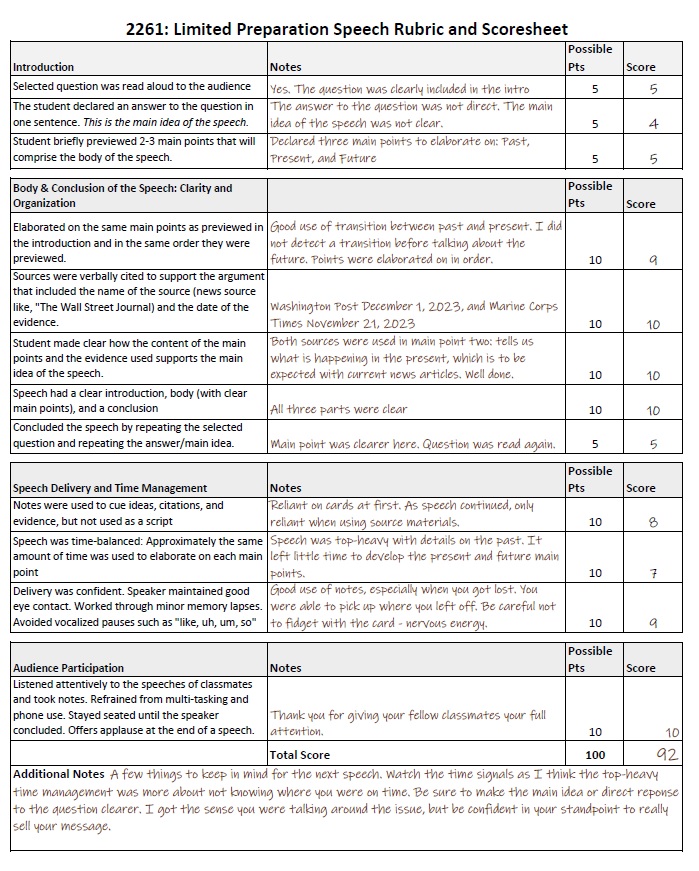 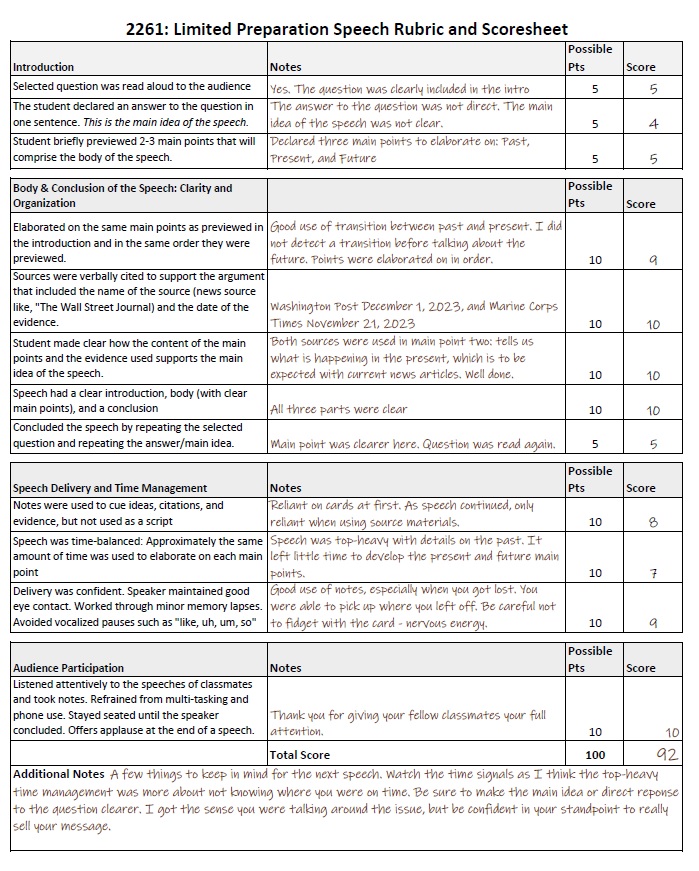 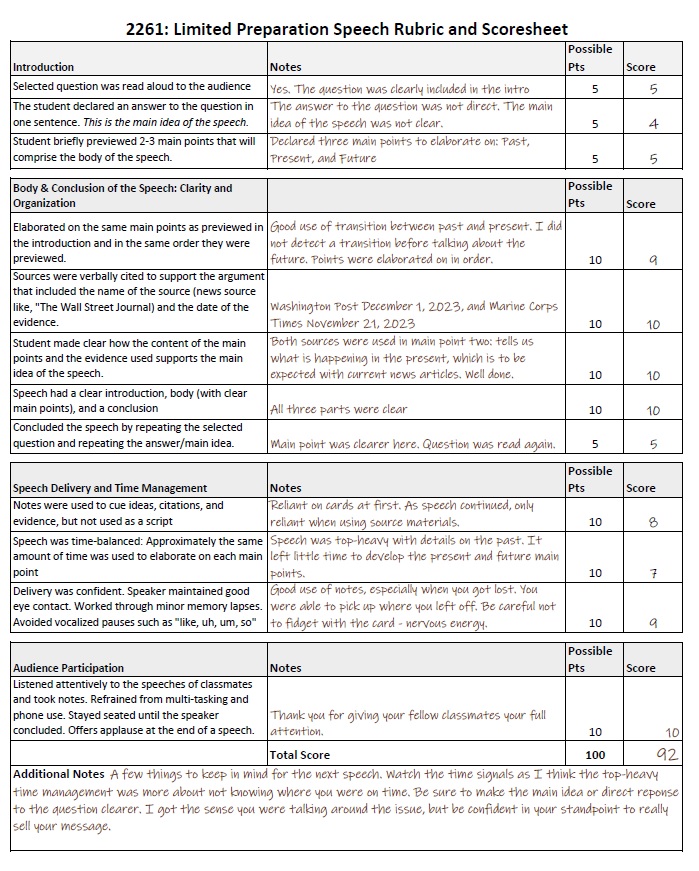 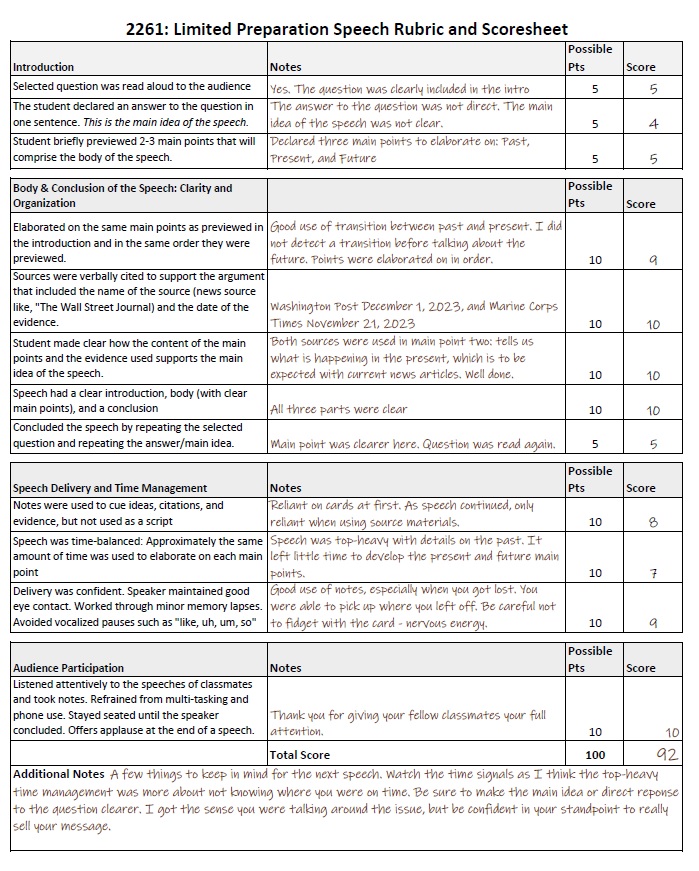 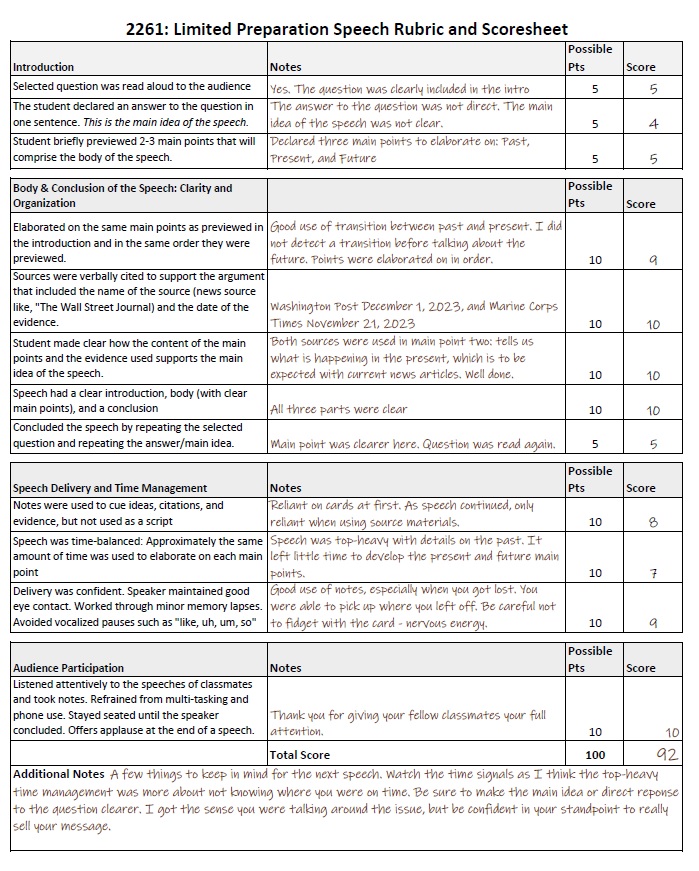 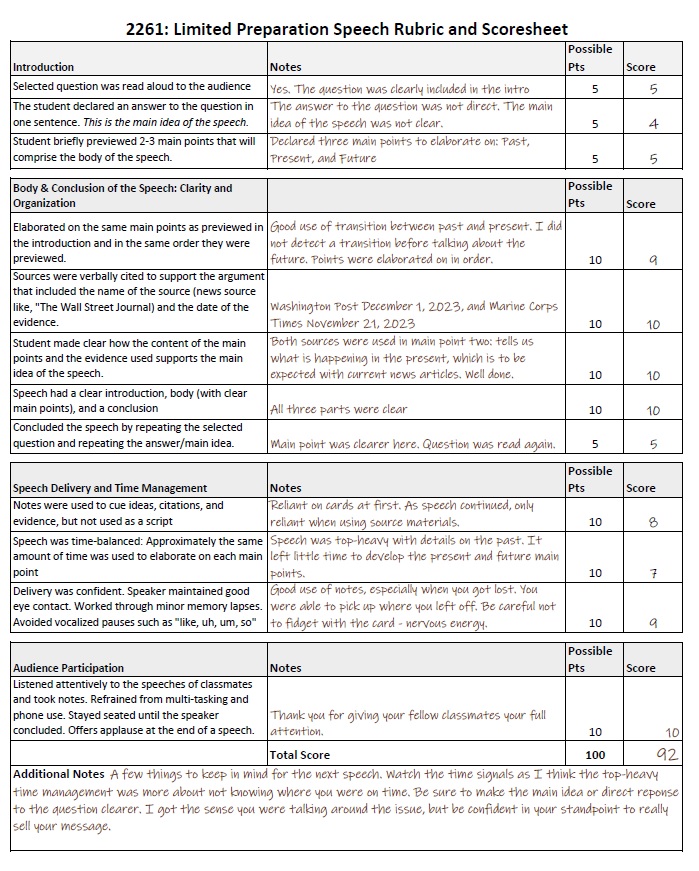 Another method
Fill in comments
Write-in scores (decimal points are fine)
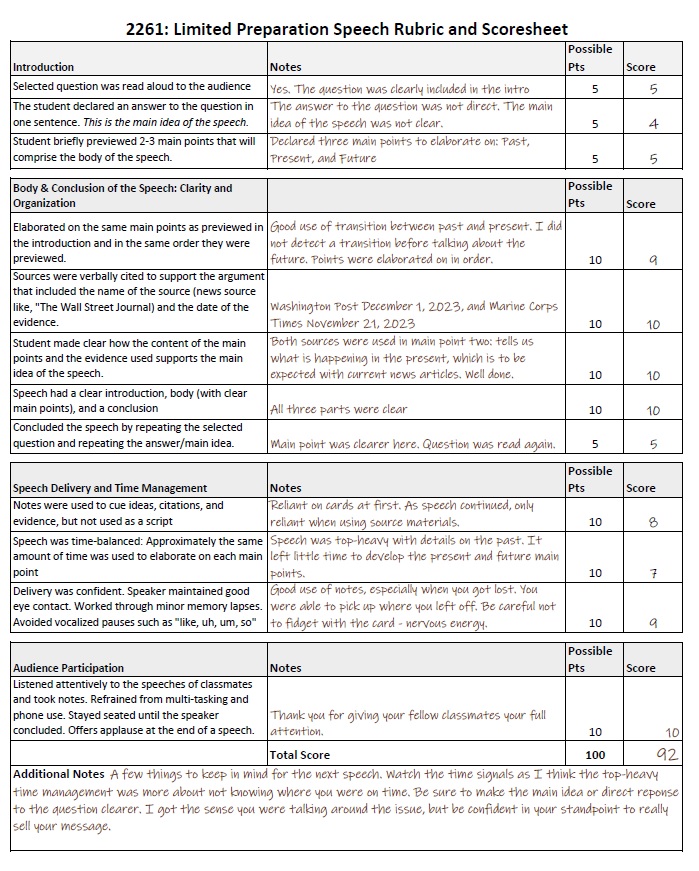 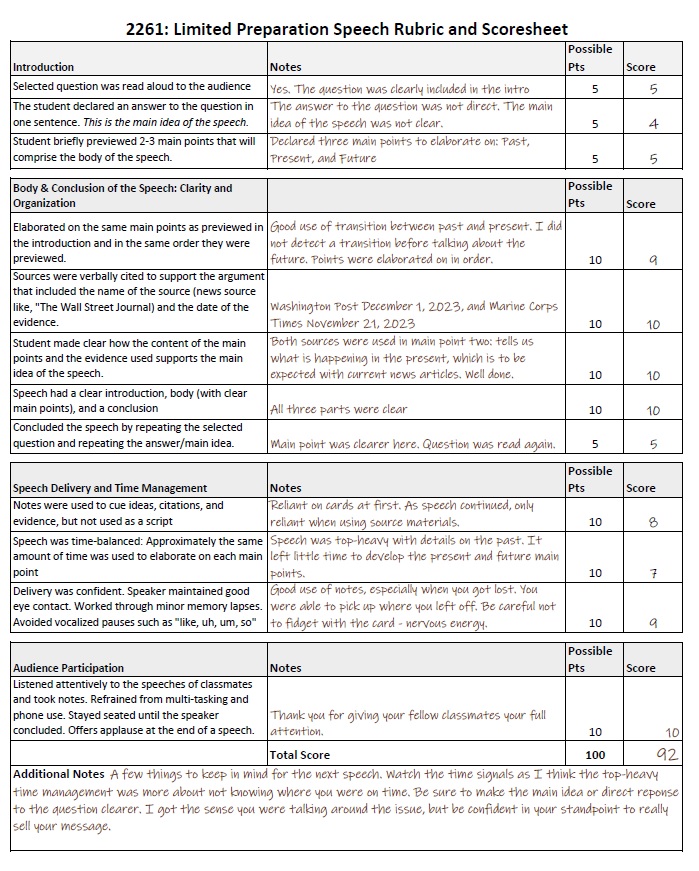 Use a
Pencil!
F
C
D
A
B
[Speaker Notes: But here’s where you get that calendar time back. By COB, grading can be finished quite easily. You could have an instructor muster after students adjourn if instructors new to this and prefer some guidance. I found it to be helpful to move through these steps, but it’s just a suggestion:1. I filled in fields while everything was still fresh in my mind. I would refrain from assigning point values in the right-hand column for now. I’ll get to that in a minute.
2. Next, it helped me to sort the sheets from who I thought gave the best speech to the worst. The best speech at the top and the worst on the bottom.
3. The sorting made it a bit easier to assign point values in the right-hand column. Keep in mind that decimal points are fine. 

This was a protocol that I was comfortable with. Most speech judges in competitive rounds do it this way as well. But of course, find your groove.
Expert tip: use a pencil instead of a pen as it’s easy to jot down feedback in the wrong field and it’s plausible you will change your mind on a point value. Students typically don’t like to see a scribbled-out score with a new one penned-in.]
Let’s Build Something Meaningful TogetherAgenda Slide
The AI Question
Working with AI to support instruction
Intentional Oral Comm Design
Building Oral Communication assignments that meet your goals
A Lasting Effect
Creating space to maintain continuity and high standards
Purposeful Interruption
The AI Question
Slides and talking points in an instant
What it can do
AI
Replace speaker’s knowledge to speak on the subject
What it will not do
AI policy and diversifying support options
Implications
What it can do
The AI Question
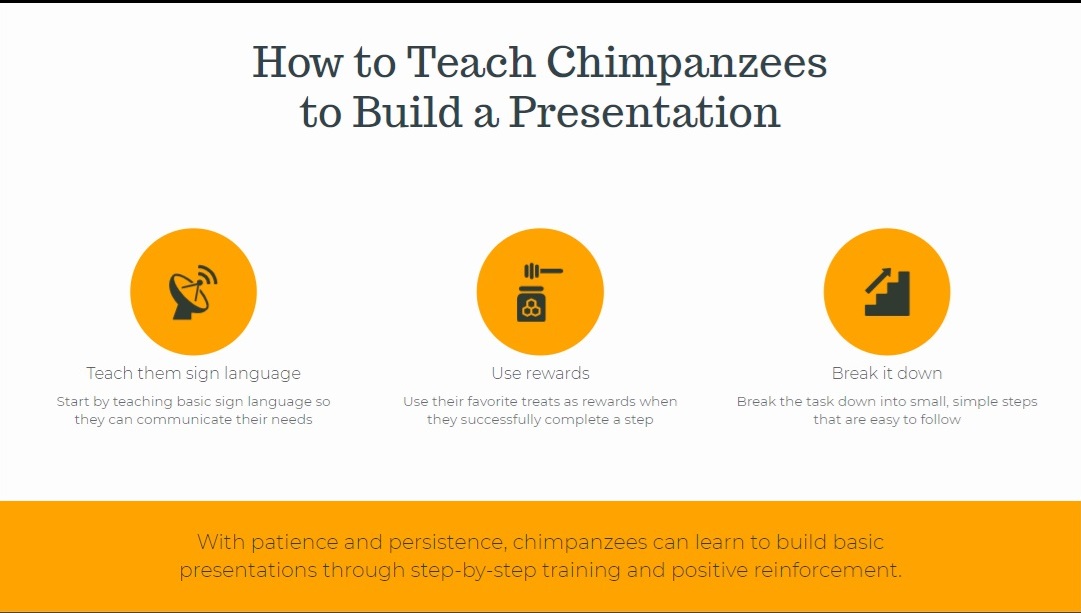 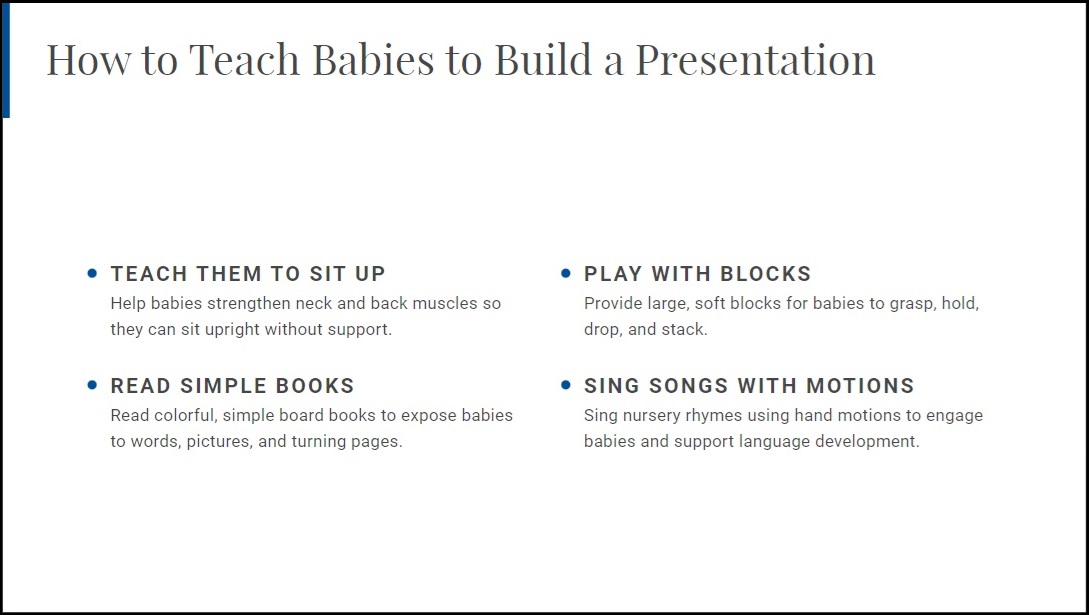 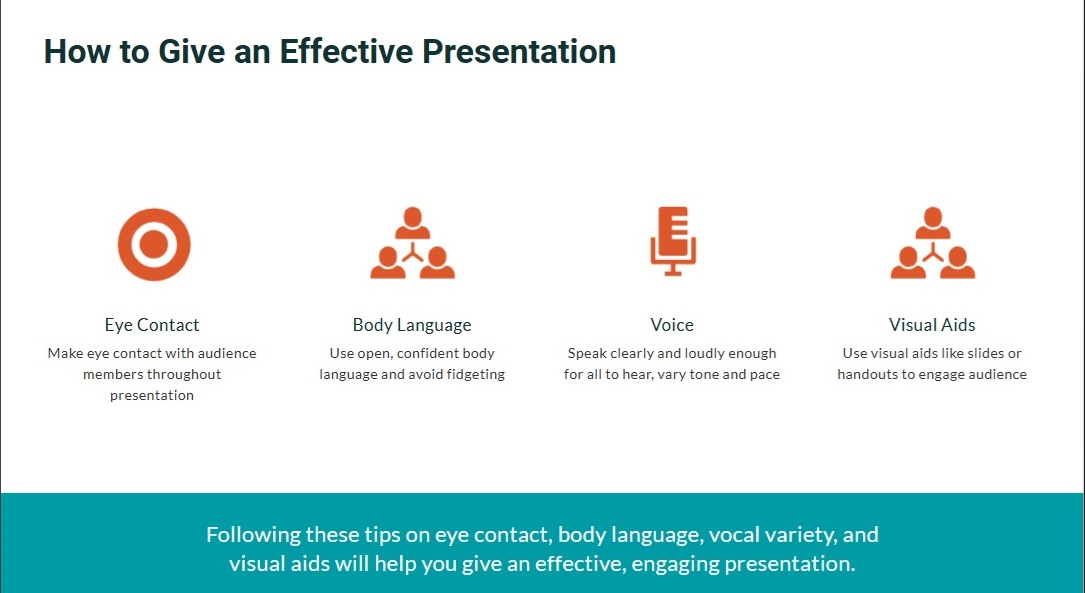 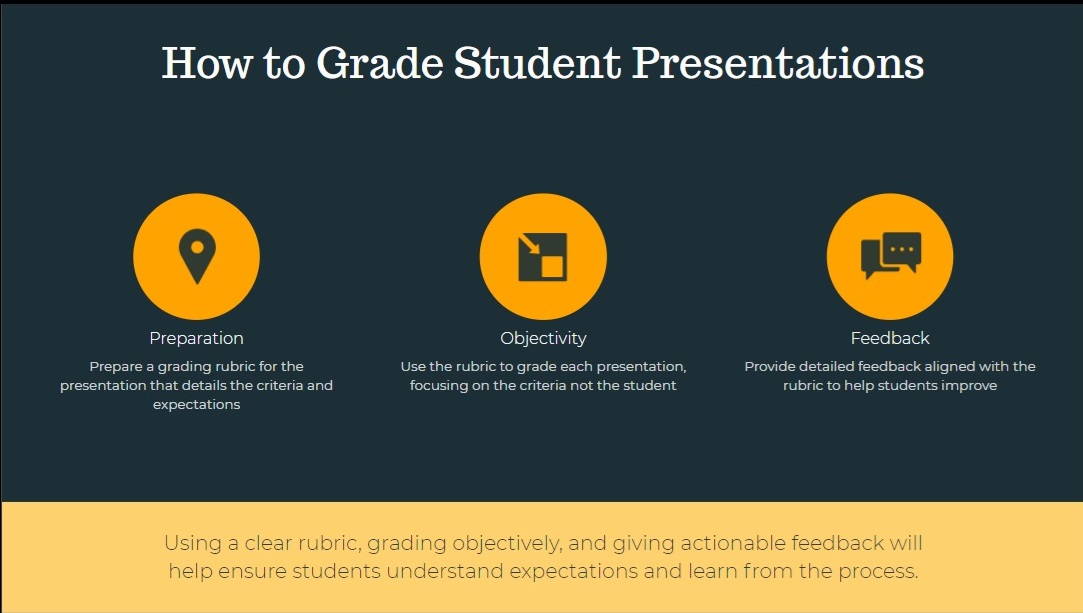 Microsoft Copilot
Gamma.app
Slidesgo.com
Popai.pro
Prezent.ai
Beautiful.ai
ChatGPT
Perplexity.ai
Image Credit: Gamma.app
[Speaker Notes: Like many of you, I have tinkered around with AI capabilities, with a focus on how AI designs slide decks and talking points. They spit-out ideas in less than a minute. I found nothing in what it generated that was inaccurate, but the slides and talking points are rather generic. (ADVANCE SLIDES) What I did like about them in how AI placed the talking points on the slide. Text and images were symmetrical and simple. Still, AI slides breed more of the same reading-off-of-the-slides delivery that audiences are tired of, so I found the designs less directed at actually teaching students how to prepare deliver an effective presentation. These are some of the slides that Gamma generated. I used a few prompts and just started having some fun with it.]
What it will not do
The AI Question
AI can’t make the right words come out of my mouth. It can’t tell my stories, display my expertise, or show my personality.
AI can’t substitute the human connection. It can’t help us comprehend how the speaker connects the big pieces of the subject. It can’t answer questions from the speaker’s point of view.
[Speaker Notes: Oral communication assignments are a real moment of truth for students because AI can not make the right words come out of our mouth. If lesson cards and rubrics specify that students may not read from the slides, use minimal notes, and deliver a presentation live, then they have to know their subject well enough to educate and impact an audience. Meaning, that oral communication assignments are less threatened by AI in substituting a student’s knowledge on a subject. Because there they are, on display in front of an audience and either they know the subject matter or they do not. Which is nothing new, it’s why there is an oral defense to accompany a thesis or a dissertation. But, it’s something to keep in mind regarding the validity or threading more oral communication assignments into the curriculum.
Additionally, audiences want that human connection that comes with an effective presentation. We want the personality and the stories. We want the speaker to save us time by distilling the information and presenting it in a manner that is consumable and retainable. We want a real person to answer the questions. These are things that, for the time being, AI will not do in lieu of a subject matter expert giving a live presentation.]
Implications
The AI Question
Memo
Subj: Use of Generative AI
Does your institution already have guidance in place to include oral communication assignments?
Do lesson cards and rubrics include language on the use of AI?
Does your institution have a violation policy?
Diversifying
Are there oral communication classes to teach best practices?
Are there workshops to help support students?
Do you offer individual appointments to support students?
Who among the faculty can teach best practices?
College Competitive Speaking Events: Prioritizing Speaker Performance
Bodell, Harry J., Highland Community College; Davis, Benjamin L., Truman State University; Paine, Richard E., North Central College; Stanley, John R., North Central College; Wood, Brandon, College of DuPage; Besel, Richard D., Grand Valley State University. “A.I. in I.E.: Exploring the Implications of Artificial Intelligence in Competitive Speaking Events. National Communication Association. National Harbor, MD, 17 Nov. 2024.
[Speaker Notes: Pertaining to your institution’s policies, examine policy to ensure that it covers its use for developing and delivering presentations. Ours is generalized enough to imply the use AI for building slide decks and talking points, but it kind-of leans toward the use of AI in writing. If policy is generalized, how malleable is it if translated to oral communication products?  Consider whether or not the oral communication assignment lesson cards or rubrics include the use of AI. What should the standards be?

I attended a discussion panel on this subject at the National Communication Association national convention in Washington DC in November. The panelists were all coaches of competitive college speech and debate teams. They are thinking about the quagmire of how to judge speeches in this new era and how to select the winner in a competitive round. The trend forward is focusing the most on performance over content. 

I would be remiss not to acknowledge a subject that others have brought up in the spring workshop series which is where do we as writing centers or communication centers fit into this new reality. How do we maintain our essentiality in PME and student support with the launch of AI. We are discussing some great ideas of how to evolve with it. Here, in our department, we call ourselves the communication center in lieu of a writing center. While writing is our primary focus, we relay to our students that we are also a place to go if they need feedback on their talking points, their slide deck, or to schedule a 30-minute face-to-face meeting to rehearse a speech for a real person. What we have seen here is that students take interest in oral communication classes, they will take advantage of a workshop, and will make individual appointments for support. In this way, we diversified our support and it gives us a bit more visibility as a support resource.]
Let’s Build Something Meaningful TogetherAgenda Slide
The AI Question
Working with AI to support instruction
Intentional Oral Comm Design
Building Oral Communication assignments that meet your goals
A Lasting Effect
Creating space to maintain continuity and high standards
[Speaker Notes: Finally, it wouldn’t be much of a WCCG event if we didn’t come together to speak to some areas where we as a consortium and the schools we work in could find value in intentional oral communication instruction that is more than just, “we are tired of death by PowerPoint, please make it stop.” This point flushes out first-and-second order effects. Here, I will share ideas I’ve gathered from others and advocate for standards and continuity.]
Our Building Blocks of Possibilities
Briefs & Decisions
[Speaker Notes: This is my magpie main point. I was inspired to talk about a few things that I had not thought of until hearing the call from a few bright minds. I first want to give credit to Col. Dennis Katolin who is a living legend as a leader and an OPsO in Comm. and Mr. Mark Wakeman from the College of Distance Education for their time. I asked them each…separately, “What is at stake if we do not maintain high standards in oral communication?”  They both replied (and I am paraphrasing), because our leaders at the Pentagon make decisions after hearing briefs. As they have witnessed, many presentations are poor, suffocated with incomprehensible information, which leaves the decision-makers to distill the message themselves…and this can be bad. Their thoughts perhaps align with Dr. Ann Rondeau, who in our conversation called public speaking skills, “A matter of national security.” Let’s surmise that if Pentagon decision-makers depend on oral presentations, so do many other leader. And of course that much of our education and training relies on lectures and briefs. Even if many presentations are not high-stakes, we can still strive for continuity of standards in PME to make this better.]
Our Building Blocks of Possibilities
Performing Under
Duress
Briefs & Decisions
[Speaker Notes: The next idea, performing under duress is unusual, but stay with me. I want to credit Maj Calleen Bottenberg, MCU’s VPAA Deputy Provost for bringing the point of “Emergency Competence” to my attention when she recently impressed upon faculty to enhance our student’s ability to think clearly under pressure. This message spoke to me in that it’s no secret that public speaking anxiety is real but also how this could work for us in building emergency competence. An element of delivering any presentation is the ability to think under stress or duress. And then, in a recent kind-of spontaneous chat over coffee with Col Scullion and LtCol Gordy at MCU’s Command and Staff College, we discussed the plausibility of a timed speaking assignment. Timed as in having a limited amount of time to prepare a speech before delivering it for a grade, thereby challenging students to think clearly through an admittedly stressful situation. I’ve gathered some ideas of how to do this to share with you here. My ideas stem from three places: a competitive speaking event, the basic public speech course, and oral comm in PME.]
Limited Preparation Time60-minutes to prepare
Limited Speaking Time7-minutes to speak
A speech with clear structure
Using a notecard
Verbally citing supporting research
Research
20
20
Prepare Notes
Rehearse Speech
20
[Speaker Notes: Here are the basics: 
Each student has 60-minutes to research, prepare notes, and rehearse a 7-10 minute speech. This is not too tall of an order. High school students do this for fun in competition, and thus, so can our graduate-level military students. Of course, the grading rubric/scoresheet would have more criteria to meet than what is listed on the right, but these are the basic criteria that instructors could teach and assess. 
In the interest of time, I will move through the steps quickly, with this disclaimer:
I have more information prepared on this idea, so if this speaks to you, I encourage you to reach out to me for more information.]
Structure: Select a Question, Prepare a Speech, Deliver Speech to MILFAC
A student draws slip of paper with three questions. The student must select one question to answer and develop into a 7-minute speech.
Each student gets 60-minutes to research, prepare notes, and practice.
At the 60-minute mark, the student delivers the speech for a MILFAC and fellow CG students in a conference group room.
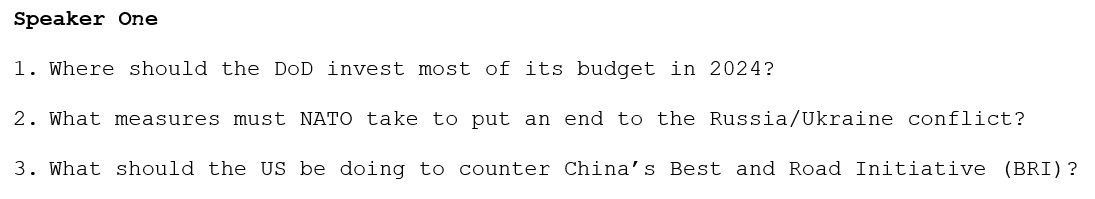 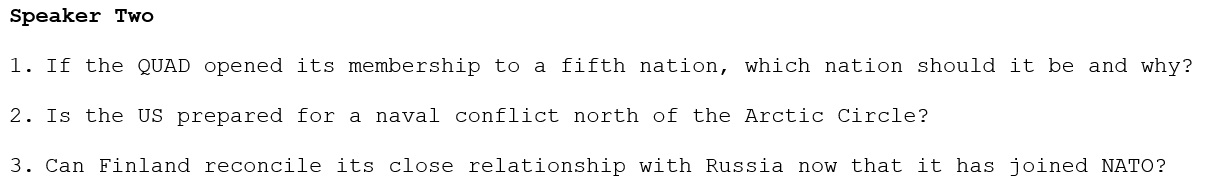 [Speaker Notes: The topic of their speech would have to be a surprise of course, for the timed-preparation model to work. The exercise begins with a student “drawing” a slip of paper with three current event questions. The questions are prepared in advance and they should be challenging enough so that students would have to reference some sources, but conversational enough so as not to stump anyone. A student selects ONE question and their answer will be the main idea of their speech. Students spend their 60-minutes looking for some information, preparing notes on (typically) a 3”x 5” note card, and leave themselves enough time to practice their remarks. At the 60-minute mark, the student enters their classroom to deliver the speech for a grade.]
Group B will be Audience Members for Group A (reverse in afternoon)
CG1 Classroom, CG 16 MILFAC
CG9 Classroom, CG 8 MILFAC
CG9
CG1
CG2 Classroom, CG 1 MILFAC
CG2
CG10 Classroom, CG 9 MILFAC
CG10
CG3
CG11
CG3 Classroom, CG 2 MILFAC
CG11 Classroom, CG 10 MILFAC
CG4
CG12
CG4 Classroom, CG 3 MILFAC
CG12 Classroom, CG 11 MILFAC
CG5
CG13
CG5 Classroom, CG 4 MILFAC
CG13 Classroom, CG 12 MILFAC
CG6
CG14
CG6 Classroom, CG 5 MILFAC
CG14 Classroom, CG 13 MILFAC
CG7
CG15
CG7 Classroom, CG 6 MILFAC
CG15 Classroom, CG 14 MILFAC
CG8
CG16
CG8 Classroom, CG 7 MILFAC
CG16 Classroom, CG 15 MILFAC
Front of Room: Facilitator(s)
[Speaker Notes: This slide again. This exercise, like the one I described earlier can be completed in one day. One half of the speakers stay in the big room to draw their questions and prepare. The other half return to the classrooms to be the audience. In the afternoon they switch roles.]
60 Minute Prep Time Begins in 10-minute Intervals
At the top of the hour, Speaker ONE in each CG will come forward to draw their questions.
60-minute prep time begins
Speakers may sit anywhere in the auditorium to research the compiled SharePoint drive evidence and prepare talking points on a notecard.
Speakers One all get the same three questions.
Speakers Two all get the same three questions.
Speakers three all get the same three questions
…and so on.
CG9
CG1
CG2
CG10
CG3
CG11
CG4
CG12
CG5
CG13
It is conventional and helpful to use the last 20 minutes to wander the halls and quietly practice the speech on your feet.
At the end of prep time, stand near the closed CG room door. You will be called in to speak.
CG6
CG14
In ten-minute increments, next speakers will come forward to do the same.
CG7
CG15
CG8
CG16
Front of Room: Facilitator(s)
[Speaker Notes: Students will be assigned a speaking order. Speakers 1-7. To stay on schedule, a facilitator will call students forward in-order in 10-minute increments. As we begin, at the top of the hour, all students assigned as “speaker one” will approach the front of the room to draw their slip of paper with three questions. All “speakers one” get the same three questions. They may not work together. They may sit anywhere in the big room to begin reading information to answer the question and prepare their note card.]
60 Minute Prep Time Begins in 10-minute intervals
At the top of the hour, Speaker ONE in each CG will come forward to draw their questions.
60-minute prep time begins
Speakers may sit anywhere in the auditorium to research the compiled SharePoint drive evidence and prepare talking points on a notecard.
Speakers One all get the same three questions.
Speakers Two all get the same three questions.
Speakers three all get the same three questions
…and so on.
CG9
CG1
CG2
CG10
CG3
CG11
CG4
CG12
CG5
CG13
It is conventional and helpful to use the last 20 minutes to wander the halls and quietly practice the speech on your feet.
At the end of prep time, stand near the closed CG room door. You will be called in to speak.
CG6
CG14
In ten-minute increments, next speakers will come forward to do the same.
CG7
CG15
CG8
CG16
Front of Room: Facilitator(s)
[Speaker Notes: Exactly 10 minutes after the first speakers draw their questions. Speakers two will approach the front of the room to draw their three questions. All “speakers two” will get the same three questions, but they will not be the same as the “speakers one” questions. Then, their 60-minute timer begins, and so on and so on until all seven speakers (in this example) come to the front in 10-minute intervals to draw their questions and begin their prep time.]
At 60-Minute mark, Speaker One reports to the CG room to deliver the speech with a notecard
CG1 Classroom, CG 16 MILFAC
CG9 Classroom, CG 8 MILFAC
CG9
CG1
CG2 Classroom, CG 1 MILFAC
CG2
CG10 Classroom, CG 9 MILFAC
CG10
CG3
CG11
CG3 Classroom, CG 2 MILFAC
CG11 Classroom, CG 10 MILFAC
CG4
CG12
CG4 Classroom, CG 3 MILFAC
CG12 Classroom, CG 11 MILFAC
CG5
CG13
CG5 Classroom, CG 4 MILFAC
CG13 Classroom, CG 12 MILFAC
CG6
CG14
CG6 Classroom, CG 5 MILFAC
CG14 Classroom, CG 13 MILFAC
CG7
CG15
CG7 Classroom, CG 6 MILFAC
CG15 Classroom, CG 14 MILFAC
CG8
CG16
CG8 Classroom, CG 7 MILFAC
CG16 Classroom, CG 15 MILFAC
Front of Room: Facilitator(s)
[Speaker Notes: As speaker one reaches his 60-minute time limit, wherever he is in the room or in the hallway practicing, he will report to his classroom to deliver his speech. When finished, he will join his classmates as an audience member.]
Speaker one joins the audience after finishing the speech. Next speaker begins.
CG1 Classroom, CG 16 MILFAC
CG9 Classroom, CG 8 MILFAC
CG9
CG1
CG2 Classroom, CG 1 MILFAC
CG2
CG10 Classroom, CG 9 MILFAC
CG10
CG3
CG11
CG3 Classroom, CG 2 MILFAC
CG11 Classroom, CG 10 MILFAC
CG4
CG12
CG4 Classroom, CG 3 MILFAC
CG12 Classroom, CG 11 MILFAC
CG5
CG13
CG5 Classroom, CG 4 MILFAC
CG13 Classroom, CG 12 MILFAC
CG6
CG14
CG6 Classroom, CG 5 MILFAC
CG14 Classroom, CG 13 MILFAC
CG7
CG15
CG7 Classroom, CG 6 MILFAC
CG15 Classroom, CG 14 MILFAC
CG8
CG16
CG8 Classroom, CG 7 MILFAC
CG16 Classroom, CG 15 MILFAC
Front of Room: Facilitator(s)
[Speaker Notes: Exactly 10-minutes after speaker one entered the room, speaker two will reach his 60-minute time limit and report to the classroom to deliver his speech. When he is finished, he will join his classmates as an audience member. And so on and so on until all seven speakers deliver their speech.]
One Day Schedule for a Limited Preparation Speech Assignment
Afternoon: Group B Speaks, Group A Audience
Morning: Group A Speaks, Group B Audience
0830 – General Assembly in Lecture Hall
0900 – Speakers One in Group A draw questions and begin 60-minute preparation time. Subsequent speakers draw questions in 10-minute increments.
0900 – Group B (the audience) reports to CG room (use the hour as PSPT time)
1000 – First Speakers in Group A report to CG rooms to deliver 7-minute speech. Subsequent speakers arrive in 10-minute increments.
1130 – Group A Finished Speaking
1130-1200 - Break
1200 – Speakers Eight in Group B draw questions and begin 60-minute preparation time. Subsequent speakers draw questions in 10-minute increments.
1200 – Group A (the audience) reports to CG room (use the hour as PSPT time)
1300 – First Speakers in Group B report to CG rooms to deliver 7-minute speech. Subsequent speakers arrive in 10-minute increments.
1430 – Group B Finished Speaking
[Speaker Notes: This slide just depicts what a timed speaking assignment schedule might look like.
Much in the same way that timed writing assignments can sharpen skills for all kinds of writing assignments, seasoned limited preparation speakers (and who I have in mind are the many competitors I coached) would tell you that through this exercise, they became better at all types of public speaking. But then, circling back to “emergency competence,” I acknowledge that this assignment puts students under more duress than a conventional oral communication assignment. Perhaps we can answer the call to find creative ways to teach how to think and make decisions under duress. Circling back to the public speaking anxiety slide I referenced earlier, the parts of our brain that perceive a threat will push epinephrine and cortisol through our bodies regardless of the threat. Likely meaning that while our consciousness can make the distinction between an emergency in the field and giving a speech, our amygdala and our hypothalamus may not. If PME wants to get creative about teaching emergency competence, this is one way to do it.]
Our Building Blocks of Possibilities
Speaker & Audience
Performing Under
Duress
Briefs & Decisions
[Speaker Notes: Moving on to the speaker and audience relationship, for every presenter who practices good presentation habits, others imitate. The great thing about students watching other students is how they pick up on what works and what doesn’t. From the good, students emulate. From the bad, they pick out what not to do. Finally, they can learn how to listen for the message even if it is unclear. In these ways, we become better audience members too. And the good habits are not difficult. Students and faculty alike reach out to me with positive feedback from the techniques I teach with the message that they can absolutely change their habits, they just needed someone to break it down for them to show them what right looks like.]
Our Building Blocks of Possibilities
Oral Comm Baseline
Speaker & Audience
Performing Under 
Duress
Briefs & Decisions
[Speaker Notes: In the abstract of my talk today and in my introductory remarks, I surmised that some oral communication assignments in graduate-level PME check the box. After moving through this subject today, if I have brought anything new to your attention, it is my hope that we can start a networked discussion about Oral Communication Baseline standards in PME. Because what I do not know of, and maybe you do, are baseline standards of what graduate-level oral communication outcomes are. Acknowledging that our missions are to support “written and oral communication,” what is the oral communication proficiency benchmark in graduate-level PME?We could talk exhaustively about the benchmarks of writing proficiency. We have clear standards of how well our graduate-level students should write when they walk the stage at graduation. Do we have these standards for oral communication? Are they written down? By the time our Masters degree students graduate, they should be able to demonstrate WHAT in oral communication? Until specific oral communication benchmarks are agreed upon and worked into the EOs and LOs. Until the lesson cards and rubrics use these objectives to measure presentation skills. Until students are educated on what right looks like and how to get there. And until faculty standardize teaching and assessing oral communication best practices, our students will likely not improve in this critical area. Thinking back to the 10-30% retention rates of how much a listener can retain from a presentation, I hope you will agree given the nature of the work our students do when they leave our schools, this isn’t good enough.]
Our Building Blocks of Possibilities
Oral Comm Baseline
Speaker & Audience
Performing Under 
Duress
Briefs & Decisions
[Speaker Notes: Now, if you’re thinking to yourself, “The institution where I teach doesn’t have the resources to do that. We don’t have an oral communication subject matter expert. Our school doesn’t see the merit in oral communication assignments or it resists allocating calendar time for them. We have no one to design the assignments or teach the material or train the military faculty how to assess presentations. There’s nothing we can do and we just have to keep winging it with an oral comm component on one assignment a year to check the box.
I know that! What I hope for, is that today begins the networked conversation. I hope my workshop attracted others in PME who teach oral communication because I’ve been hoping to meet you. Where you at?!? Let’s start a conversation about how to move the resources we have through schools that may be looking for more. What can we do together?]
Let’s Build Something Meaningful TogetherAgenda Slide
The AI Question
Working with AI to support instruction
Intentional Oral Comm Design
Building Oral Communication assignments that meet your goals
A Lasting Effect
Creating space to maintain continuity and high standards
Thank you for your attention today. Rachelle L. Kamrath, M.A.
Rachelle.Kamrath@usmcu.edu
[Speaker Notes: As I close, I hope my workshop made an impact. That it inspired and challenged. I hope that you are able to retain more than 30% of it. I hope you noticed that I designed my presentation with care to set a good example and walk the walk. I hope I hear from you. Thank you for your attention today and please take this time now to mention take-aways and ask questions.]
Adams, Katherine and Galanes, Gloria J. Communicating in Groups: Applications and Skills. New York. McGraw Hill, 2000. Pp 254-255.

Adler, Ronald B. and Elmhorst, Jeanne M. Communicating at Work: Principles and Practices for Business and the Professions. New York. McGraw Hill, 2008.

Coleman, John.  “A Speech is Not an Essay.” HBR’s 10 Must Reads on Public Speaking and Presenting, pp 15-16. Harvard Business School Publishing Corporation, Boston, MA., 2020.

Duarte, Nancy. Slide:ology: The Art and Science of Creating Great Presentations. O’Reilly Media, Inc. Sebastopol, CA. 2008.

Eisenstaedt, Alfred. “V-J Day in Times Square.” Originally published in Life magazine, 1945. Accessed through Wikipedia, https://en.wikipedia.org/wiki/V-J_Day_in_Times_Square

Pierce, Ron. “Math is Fun: Fibonacci Sequence. 2023. https://www.mathsisfun.com/numbers/fibonacci-sequence.html 

McCurry, Steve. “Afghan Girl.” Cover Photo of National Geographic, June, 1985. Accessed through Wikipedia, https://en.wikipedia.org/wiki/Afghan_Girl

Reynolds, Garr. Presentation Zen: Simple Ideas on Presentation Design and Delivery. New Riders Publishing. Berkeley, CA. 2008.

Rosenthal, Joseph. “Raising the Flag on Iwo Jima.” Associated Press, 1945. Accessed through Wikipedia, https://en.wikipedia.org/wiki/Raising_the_Flag_on_Iwo_Jima

Schneider VI, Healy AF, Carlson KW, Buck-Gengler CJ, Barshi I. How much is remembered as a function of presentation modality? Memory. 2019 Feb;27(2):261-267. doi: 10.1080/09658211.2018.1502784. Epub 2018 Jul 26. PMID: 30047282.
Instructions for use
In order to use this template, you must credit Slidesgo and Freepik in your final presentation and include links to both websites.
You are allowed to:
- Modify this template.
- Use it for both personal and commercial projects.
You are not allowed to:
- Sublicense, sell or rent any of Slidesgo Content (or a modified version of Slidesgo Content).
- Distribute Slidesgo Content unless it has been expressly authorized by Slidesgo.
- Include Slidesgo Content in an online or offline database or file.
- Offer Slidesgo templates (or modified versions of Slidesgo templates) for download.
- Acquire the copyright of Slidesgo Content.
For more information about editing slides, please read our FAQs or visit Slidesgo School:
https://slidesgo.com/faqs and https://slidesgo.com/slidesgo-school